Observing the Sun
Why do your pupils get bigger in the dark?
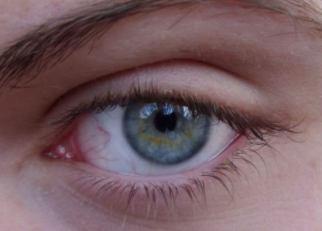 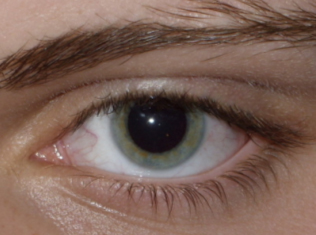 vs
Day
Night
See it in Action
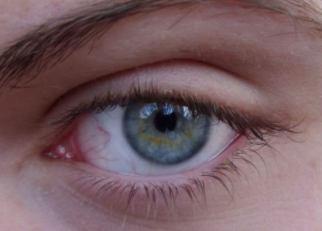 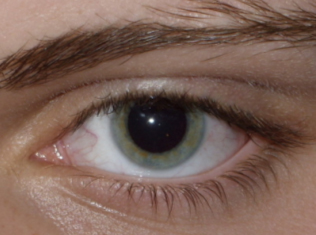 vs
Sit in the dark for 2 minutes, then turn to your partner and watch their pupils when the light turns on.  What did you see?  Why do pupils do that?
Day
Night
It’s all about catching and focusing light!
The bigger your pupil = The more light photons get captured
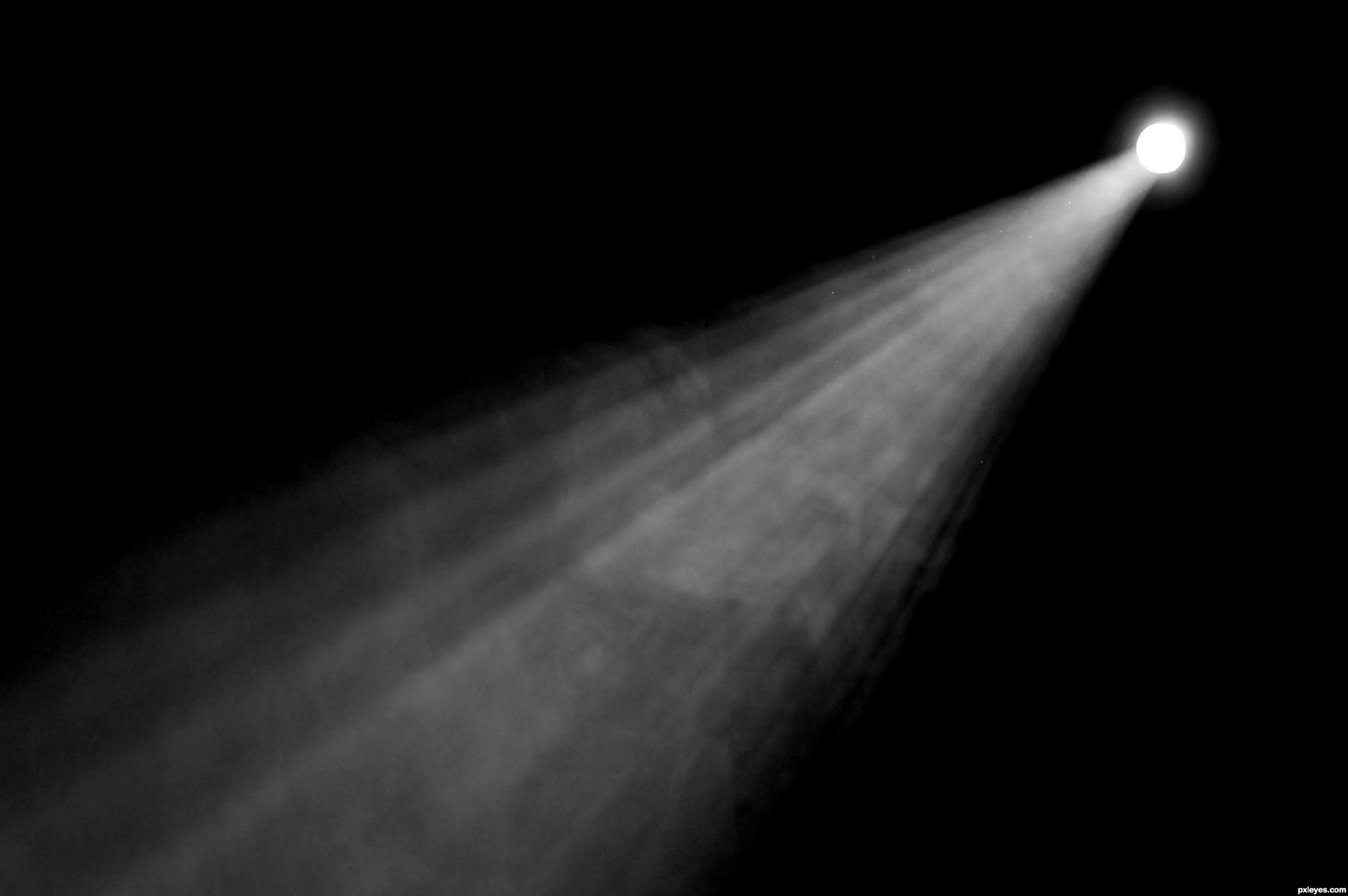 Bigger openings, like your eye pupils and telescope apertures, catch more light!
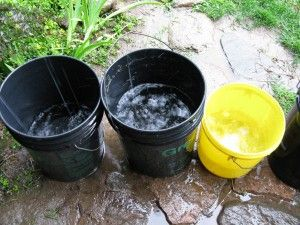 Bigger buckets catch more rain right?
It’s all about catching and focusing light!
The more light photons get captured = Faint images become brighter!
Your eyes are like telescopes or cameras with very small lenses 
(the size of your pupil). 
 
Objects in space appear faint to our eyes because they are very far away and our eyes have small lenses.
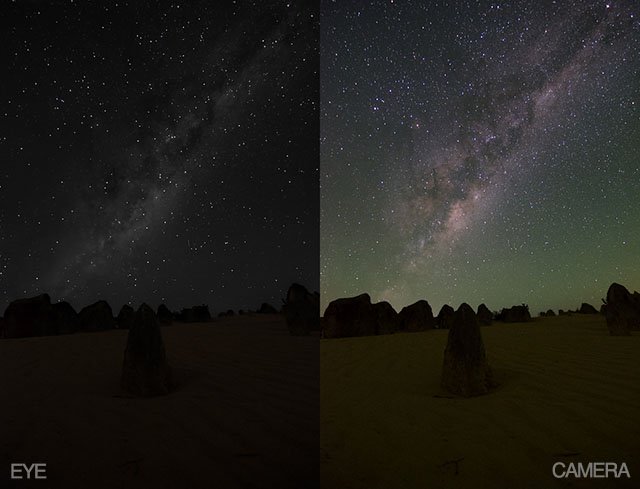 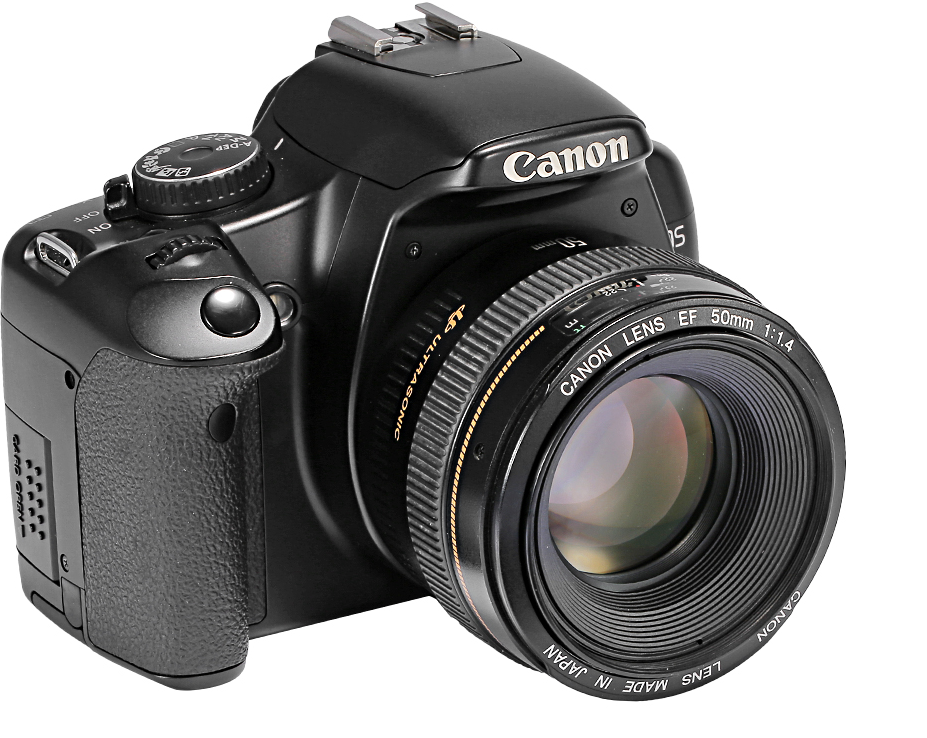 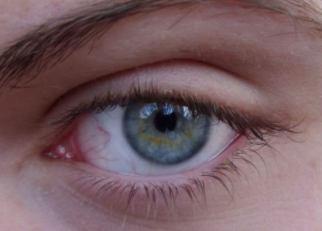 CAMERA
EYE
~6mm
Pupil
52mm
Camera Lens
So, What’s the Key to Viewing the Universe?
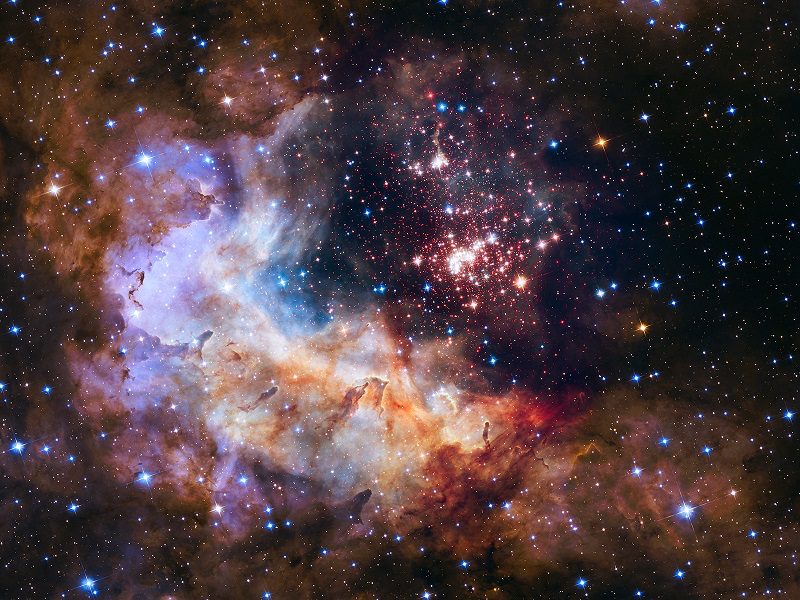 Telescopes and Cameras with larger lenses can see objects farther away in space.

The larger the lens, the farther away you can see and the more detailed your image will become!
The larger the lens, the farther away you can see and the brighter and more detailed your image will become!
New Solar Telescope (NST)
California 
1.56 m lens
Dunn Solar Telescope (DST)
New Mexico 
0.76 m lens
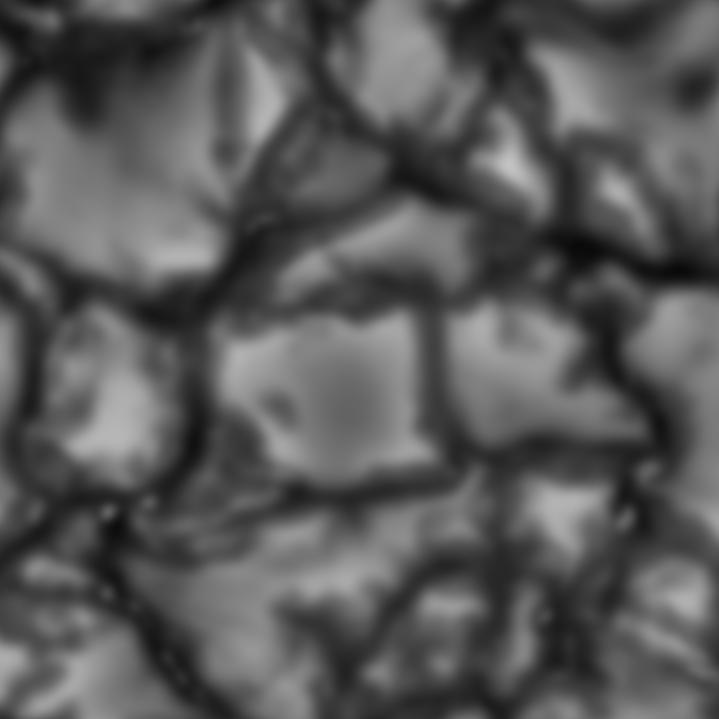 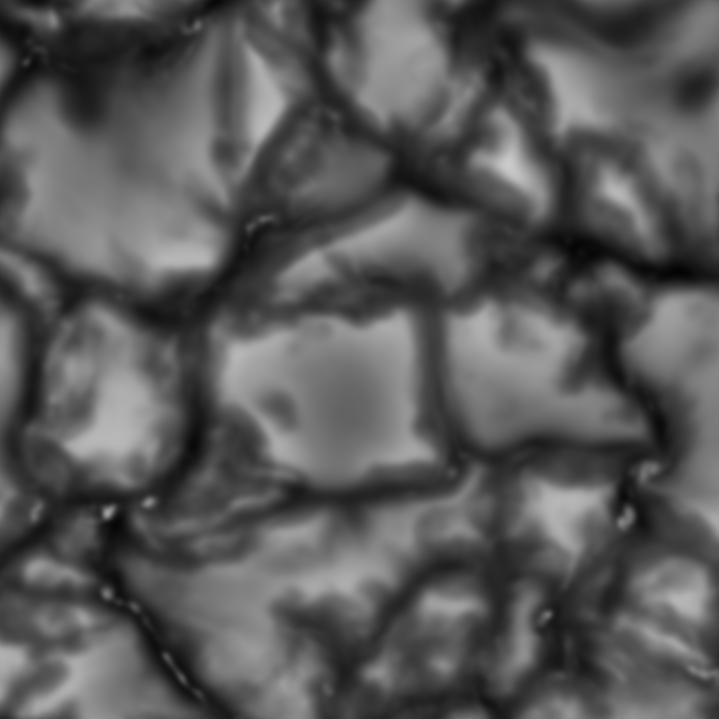 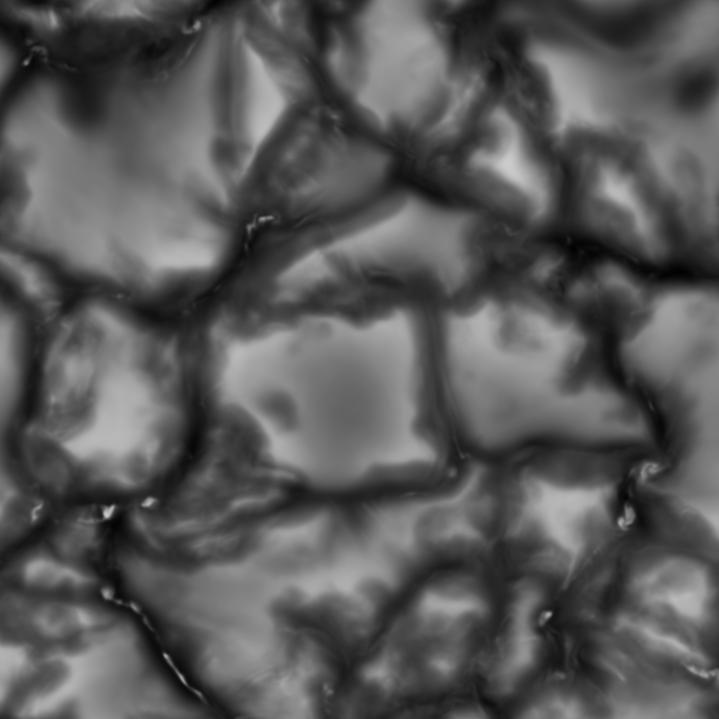 Daniel K. Inouye Solar Telescope (DKIST)
Hawaiʻi
4.00 m lens
Match It!

Match each telescope with the image it’s capable of taking ☺
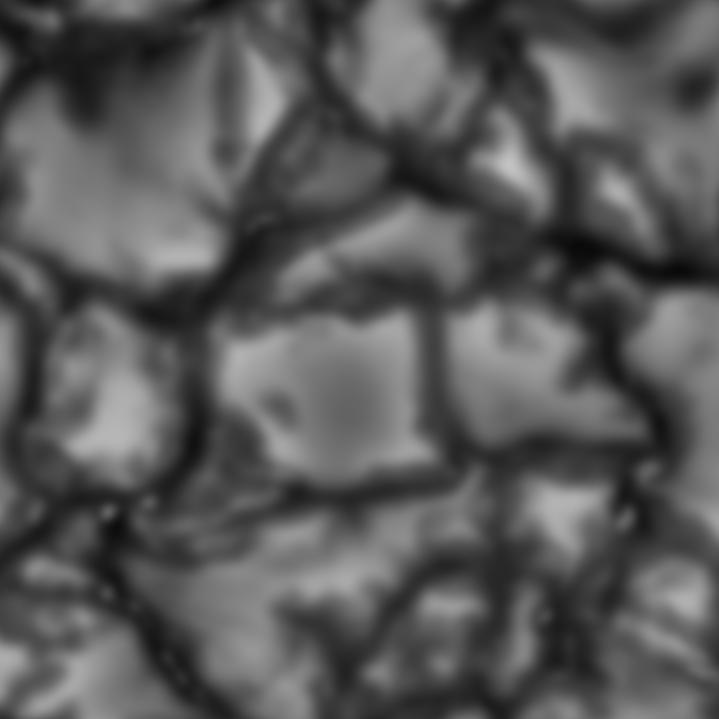 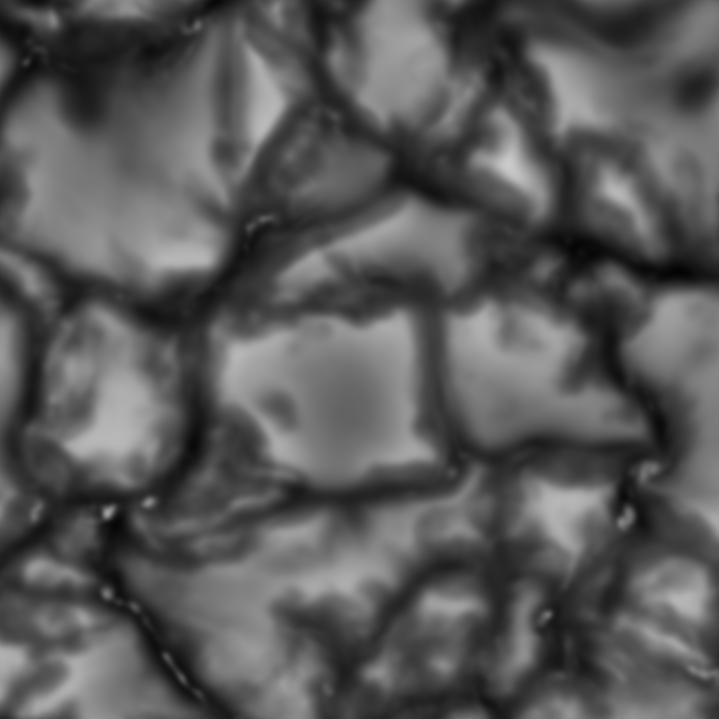 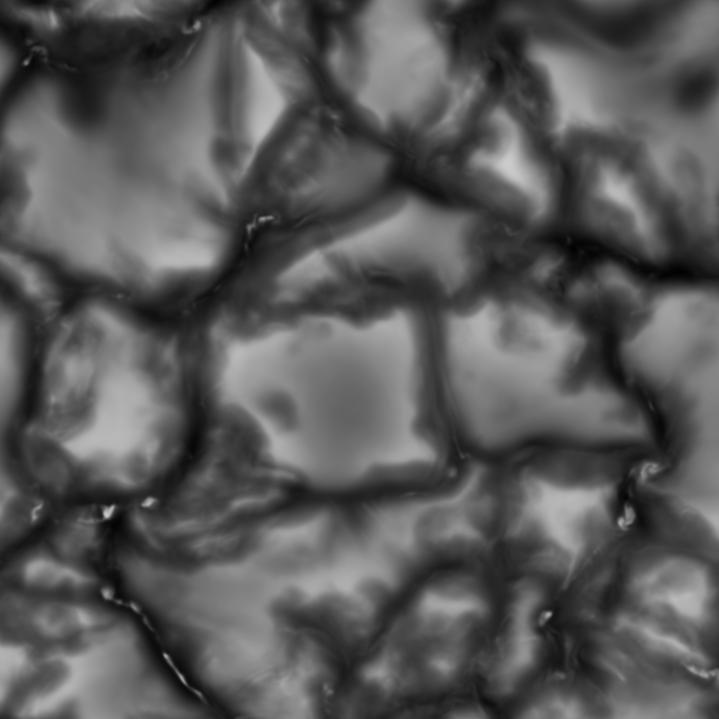 Dunn Solar Telescope (DST)
New Mexico 
0.76 m lens
New Solar Telescope (NST)
California 
1.56 m lens
Daniel K. Inouye Solar Telescope (DKIST)
Hawaiʻi
4.00 m lens
The larger the lens, the more light you can collect, the farther away you can see and the more detailed your image will become!
SUN
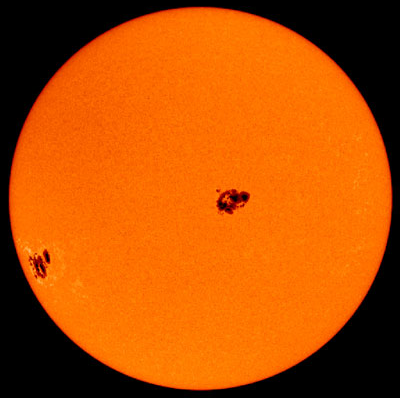 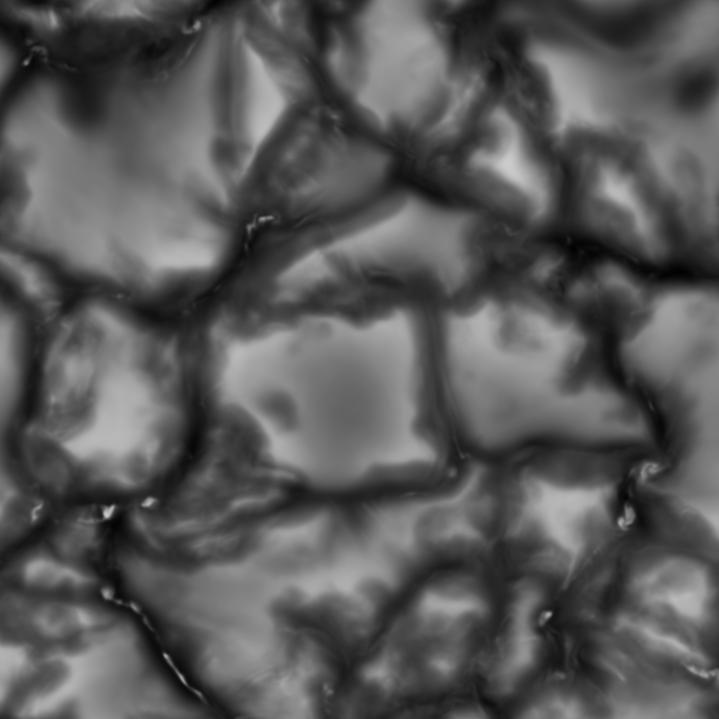 EARTH
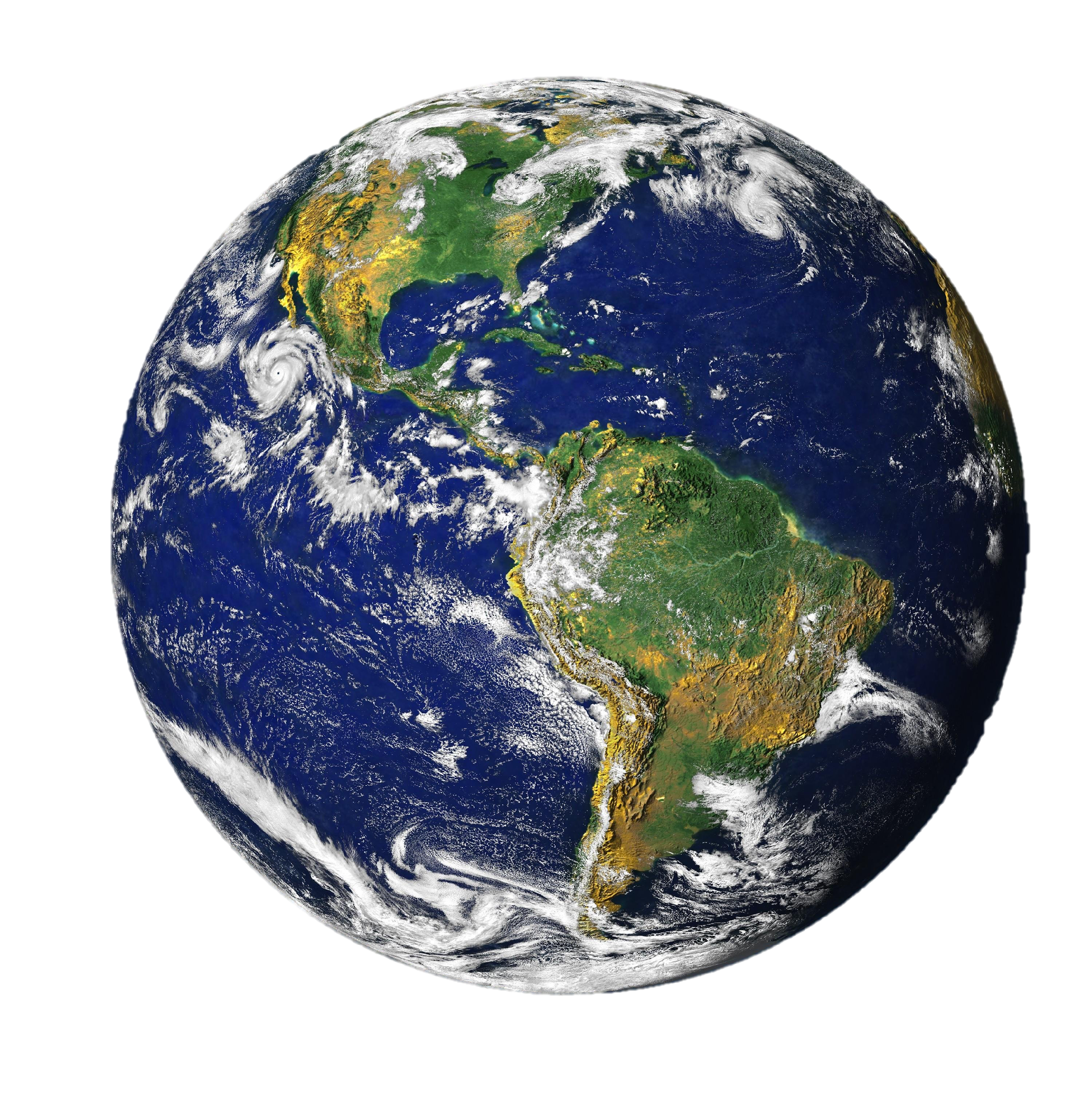 The picture above is the boiling surface of the Sun!  The picture is of an area about the same size as Earth!
If the Sun were the size of a beach ball, the Earth would be about the size of a green pea!
Incoming Light
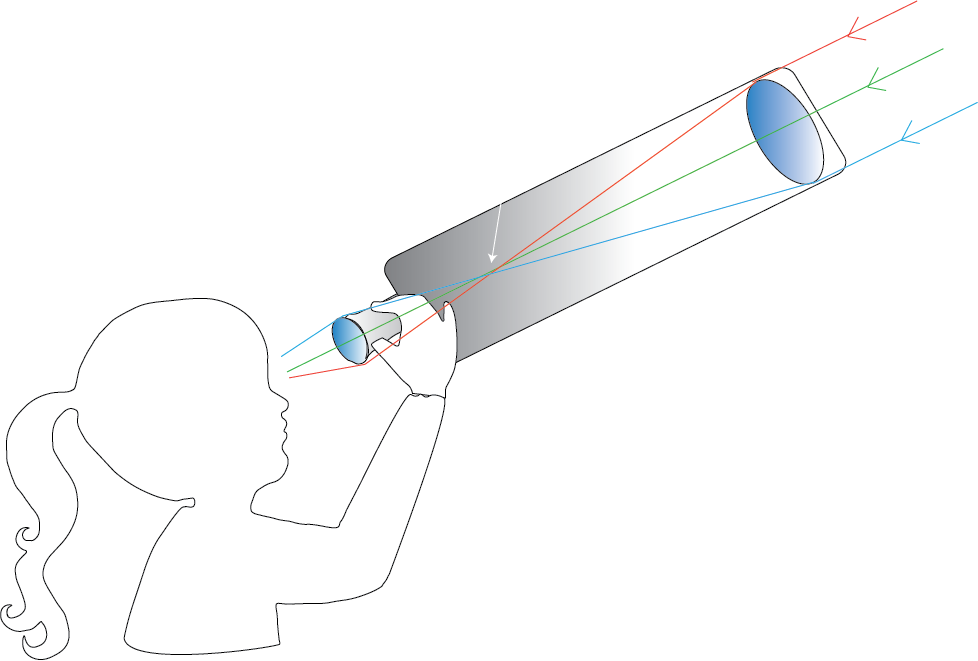 Focal Point
All light is focused onto this point inside the telescope
Incoming Light
Eyepiece Lens
Magnifies the image from the focus to the size of your eye’s pupil
Objective Lens
Bends incoming light into focus
Refractor
Two Types of Telescopes:
Refractor and Reflector
Refractor vs Reflector Telescopes
Uses lenses to bend and focus light

Must be long to achieve optimal light path distance

Lenses are see through and can’t be supported from the back, thus they can’t be too large.
REFRACTOR
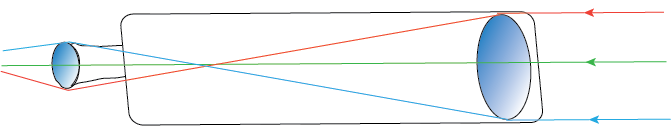 Incoming light
Eyepiece lens
Objective lens
Uses mirrors to bend and focus light

Can be short because the light bounces back on itself due to reflection

Mirrors are not see through and can be supported from the back, thus they can be very large.
REFLECTOR
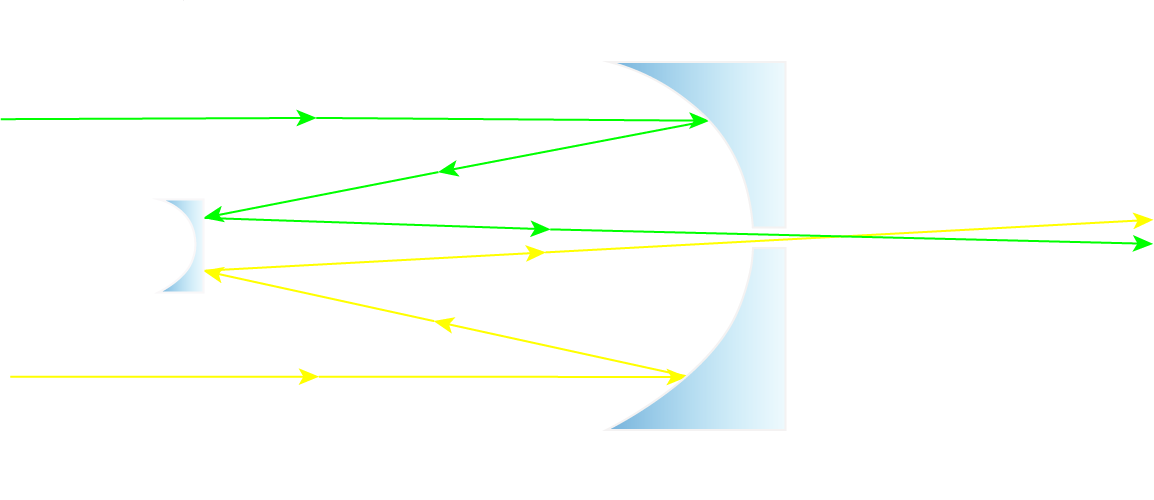 Incoming light
Primary mirror
Secondary Mirror
Refractor vs Reflector Telescopes
Most professional telescopes are reflector because the backs of mirrors can be supported and thus, the mirrors can be built very large!

Remember, the larger the mirror the brighter and more clear your images will be 

(Very important when viewing objects that are far away, like the Sun!)
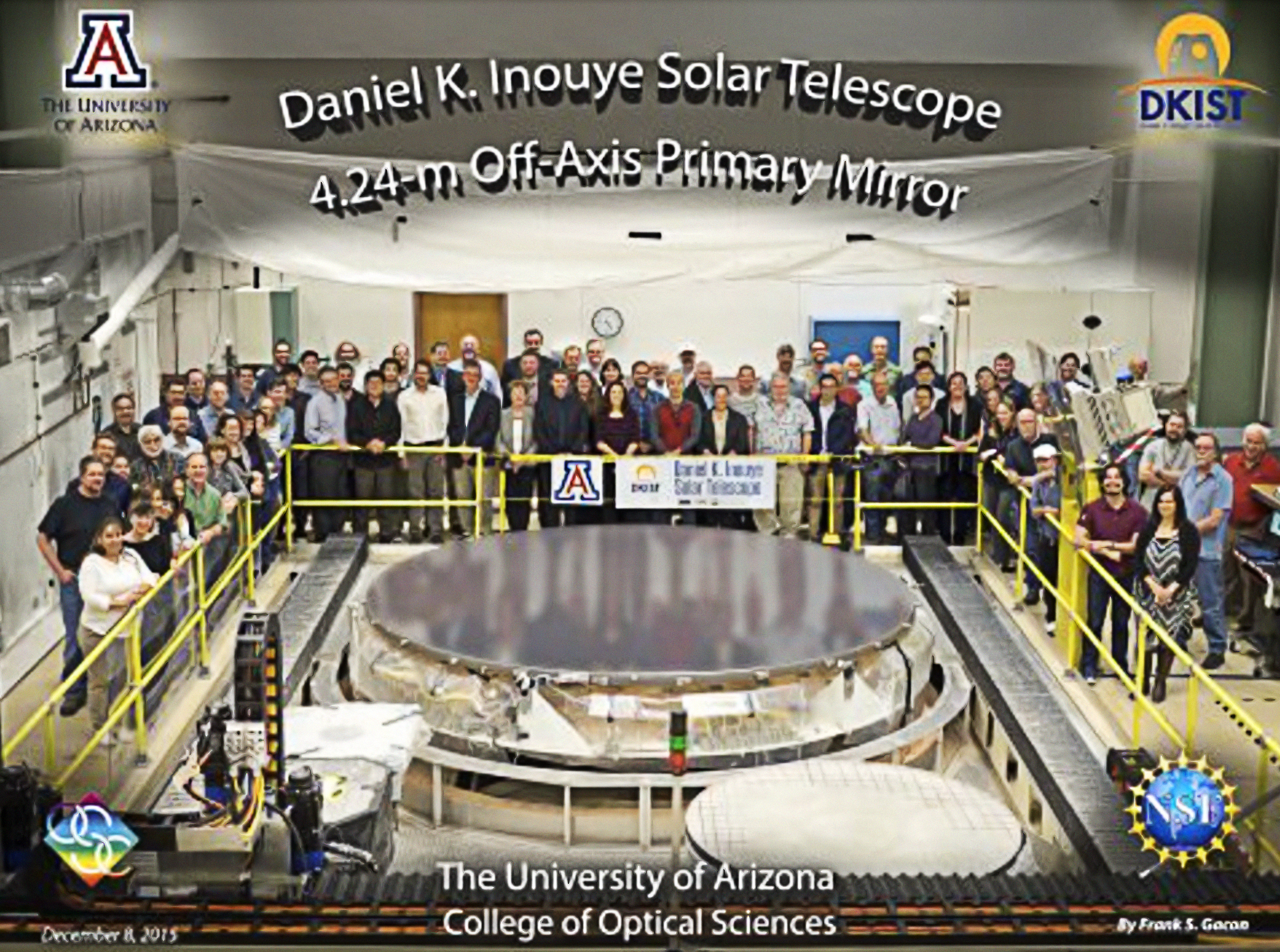 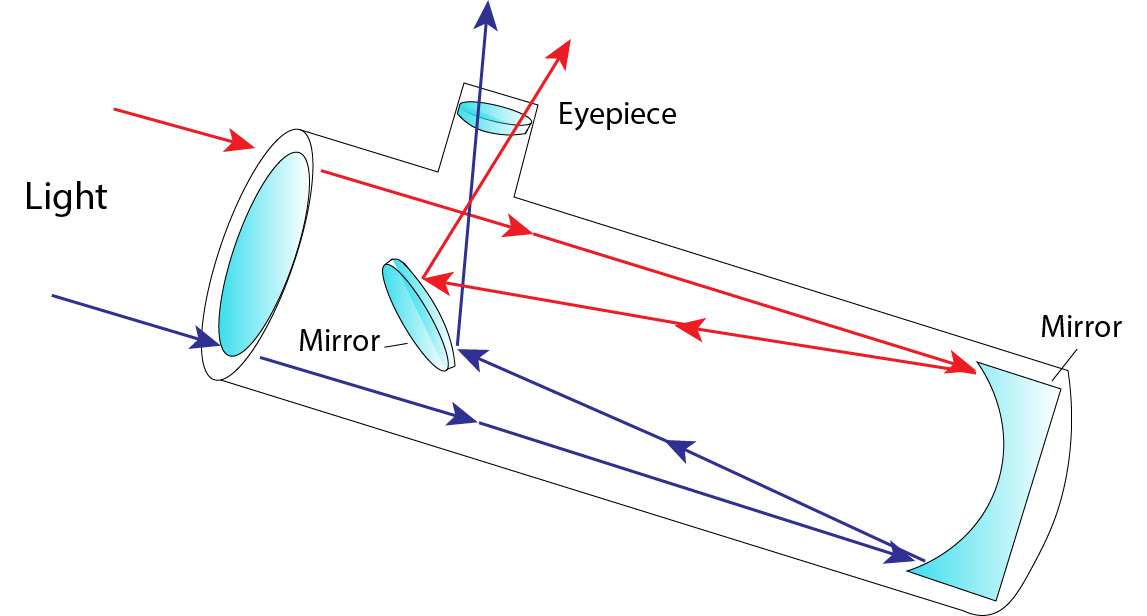 Refractor Telescope or Reflector Telescope?
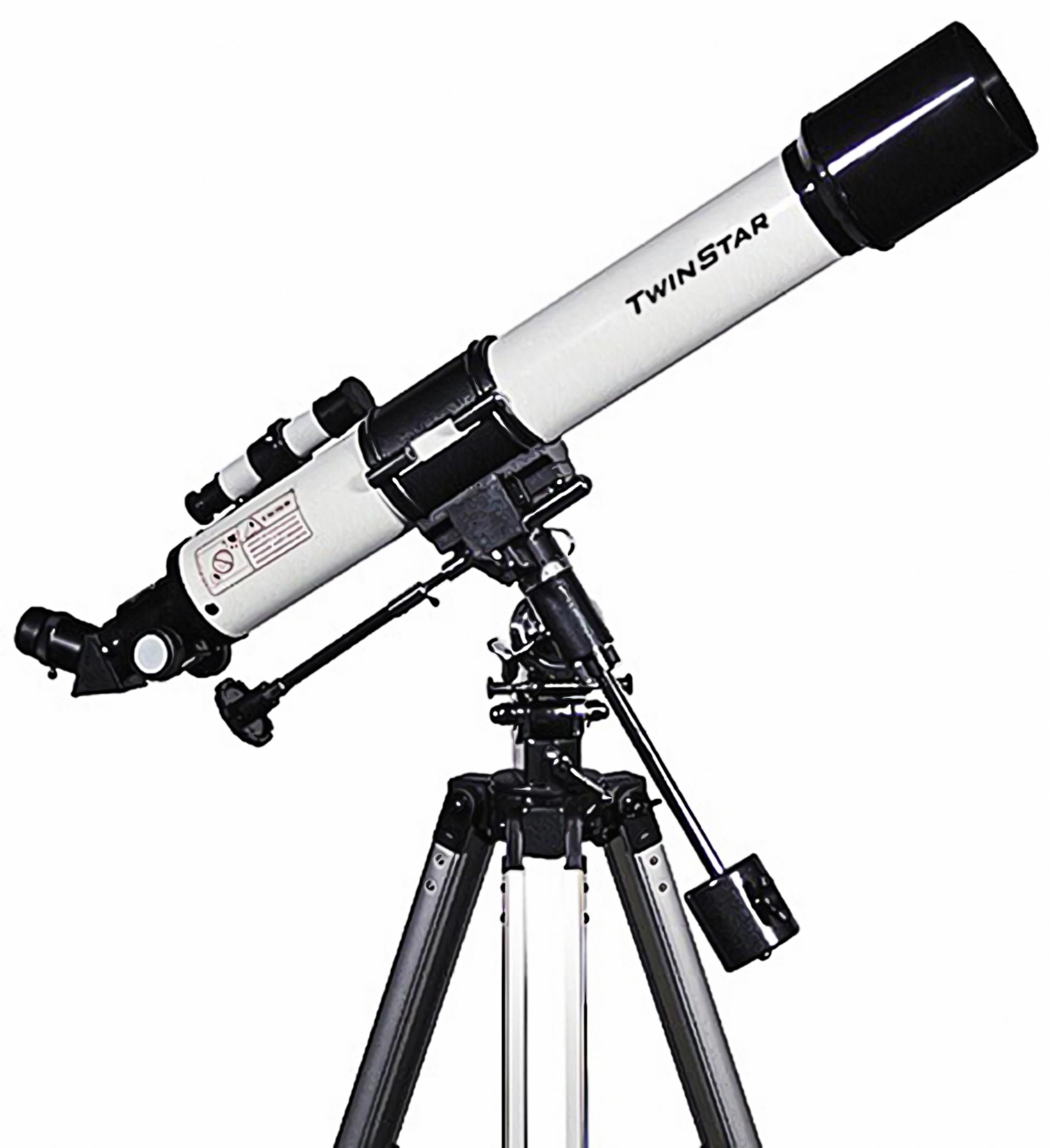 Refractor Telescope or Reflector Telescope?
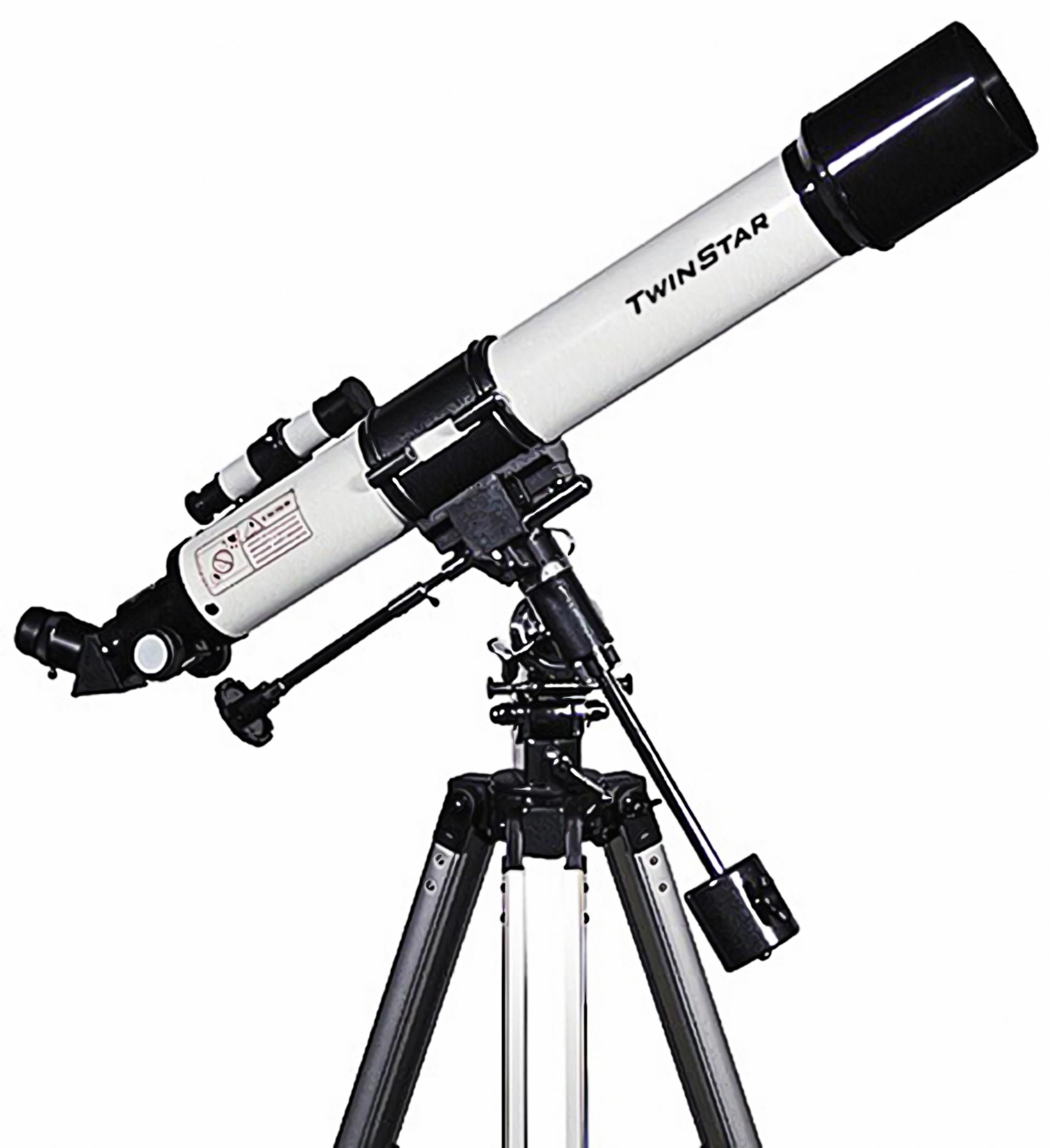 Refractor Telescope or Reflector Telescope?
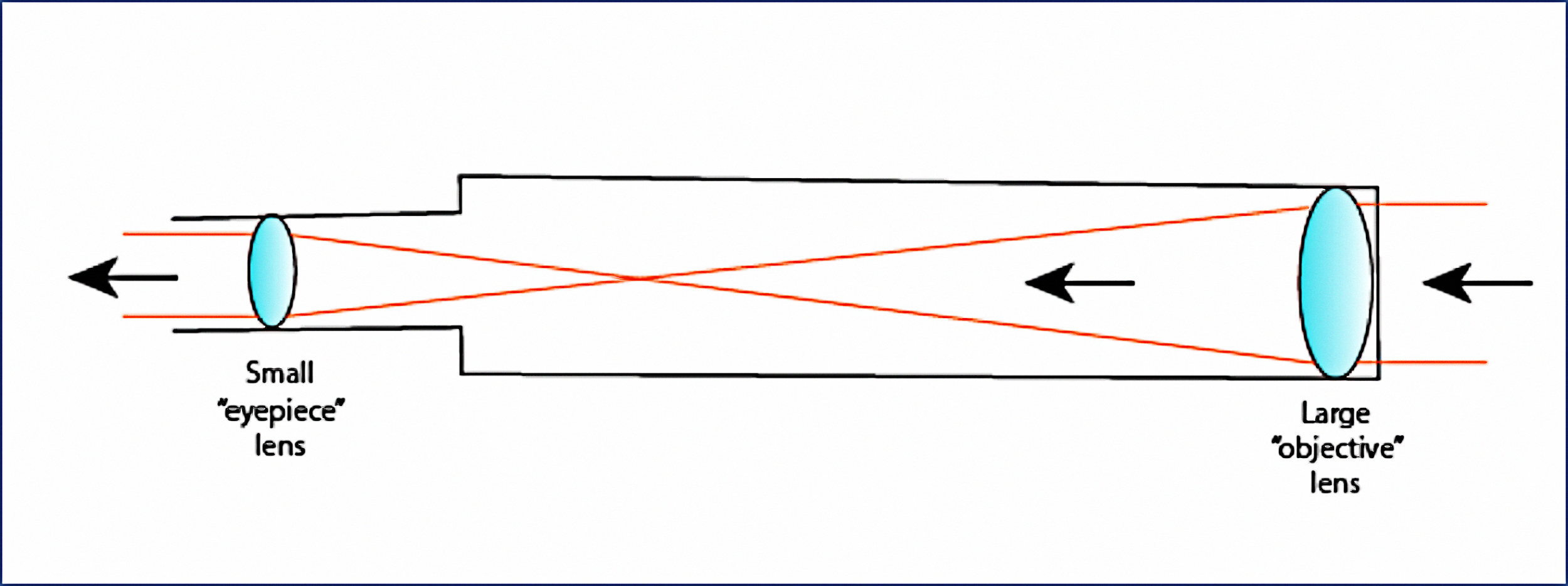 Refractor Telescope or Reflector Telescope?
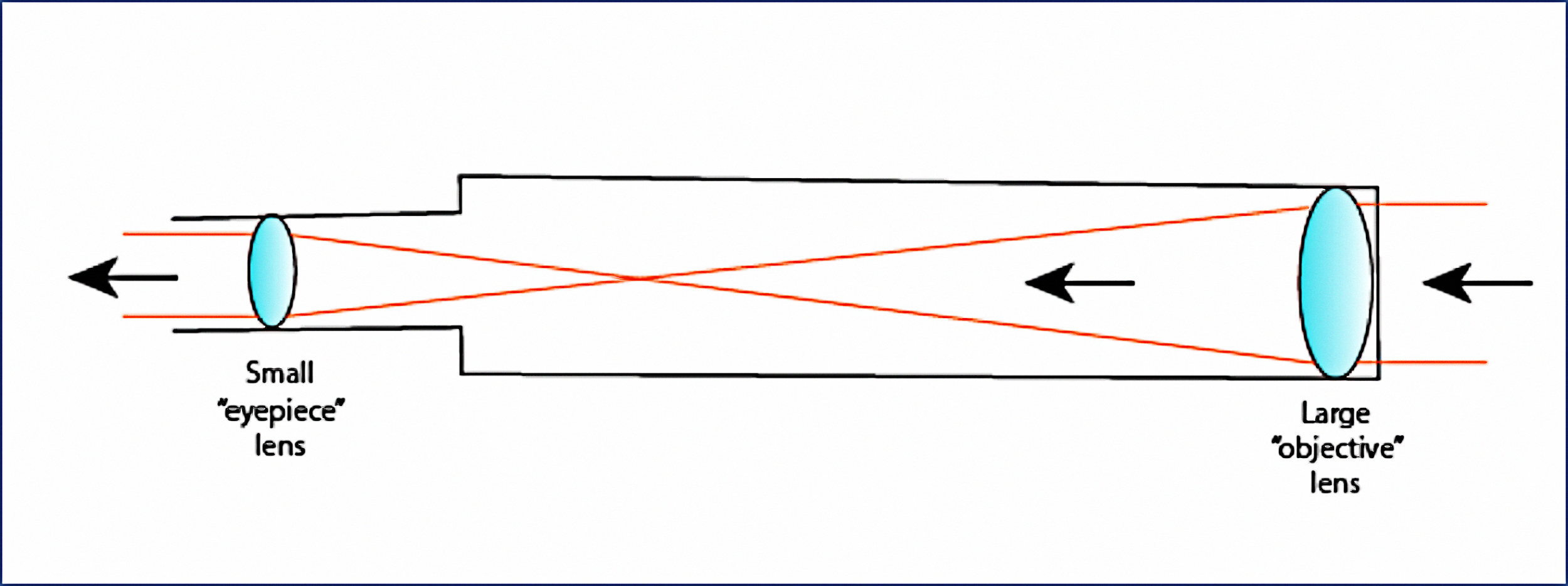 Refractor Telescope or Reflector Telescope?
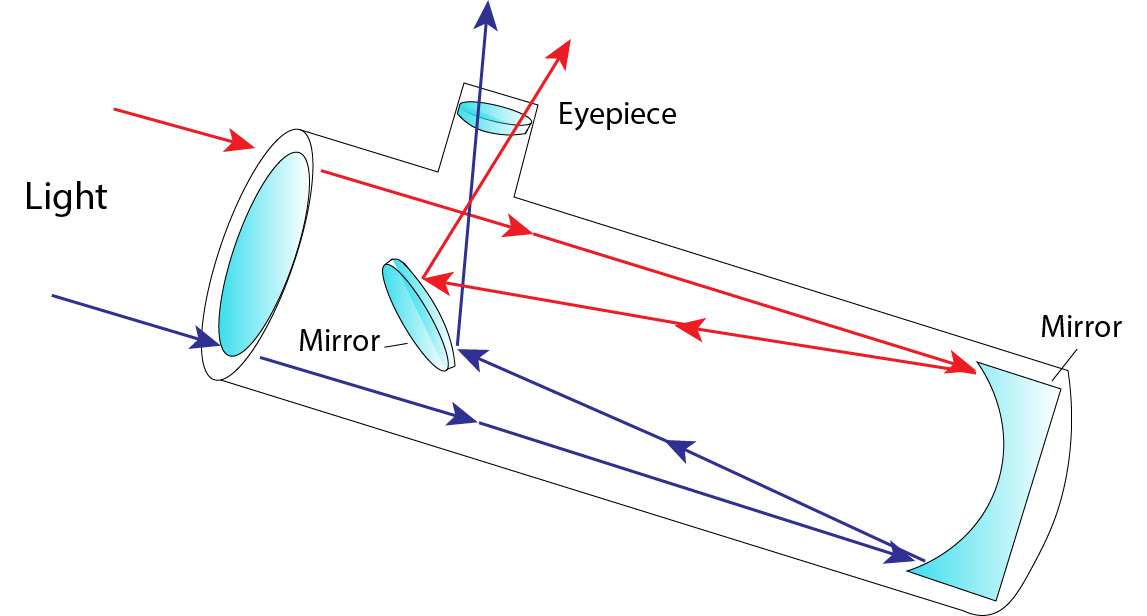 Refractor Telescope or Reflector Telescope?
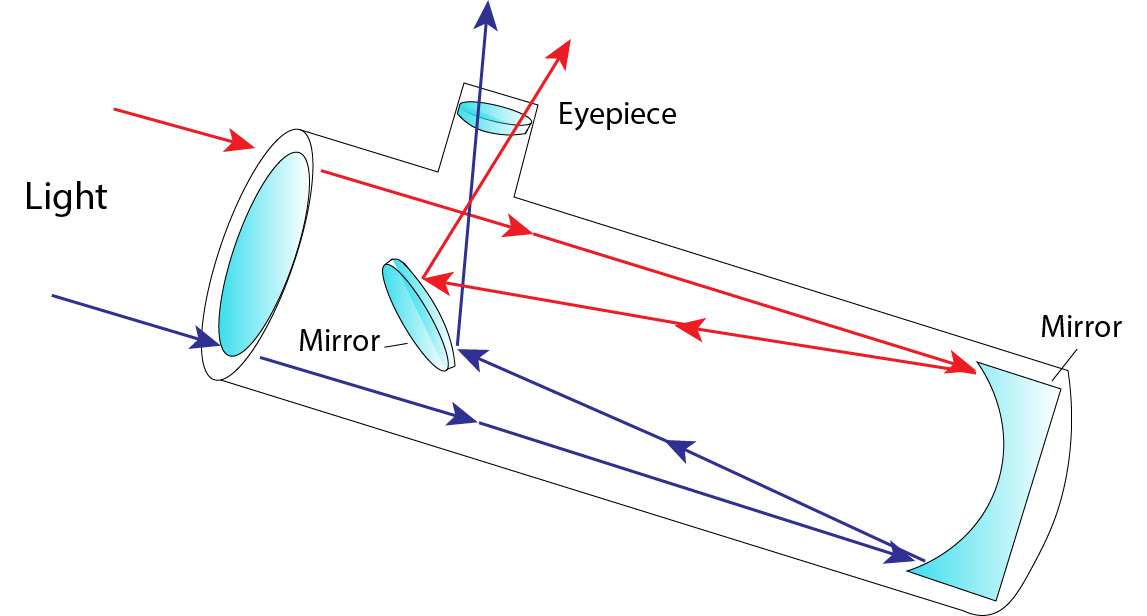 Refractor Telescope or Reflector Telescope?
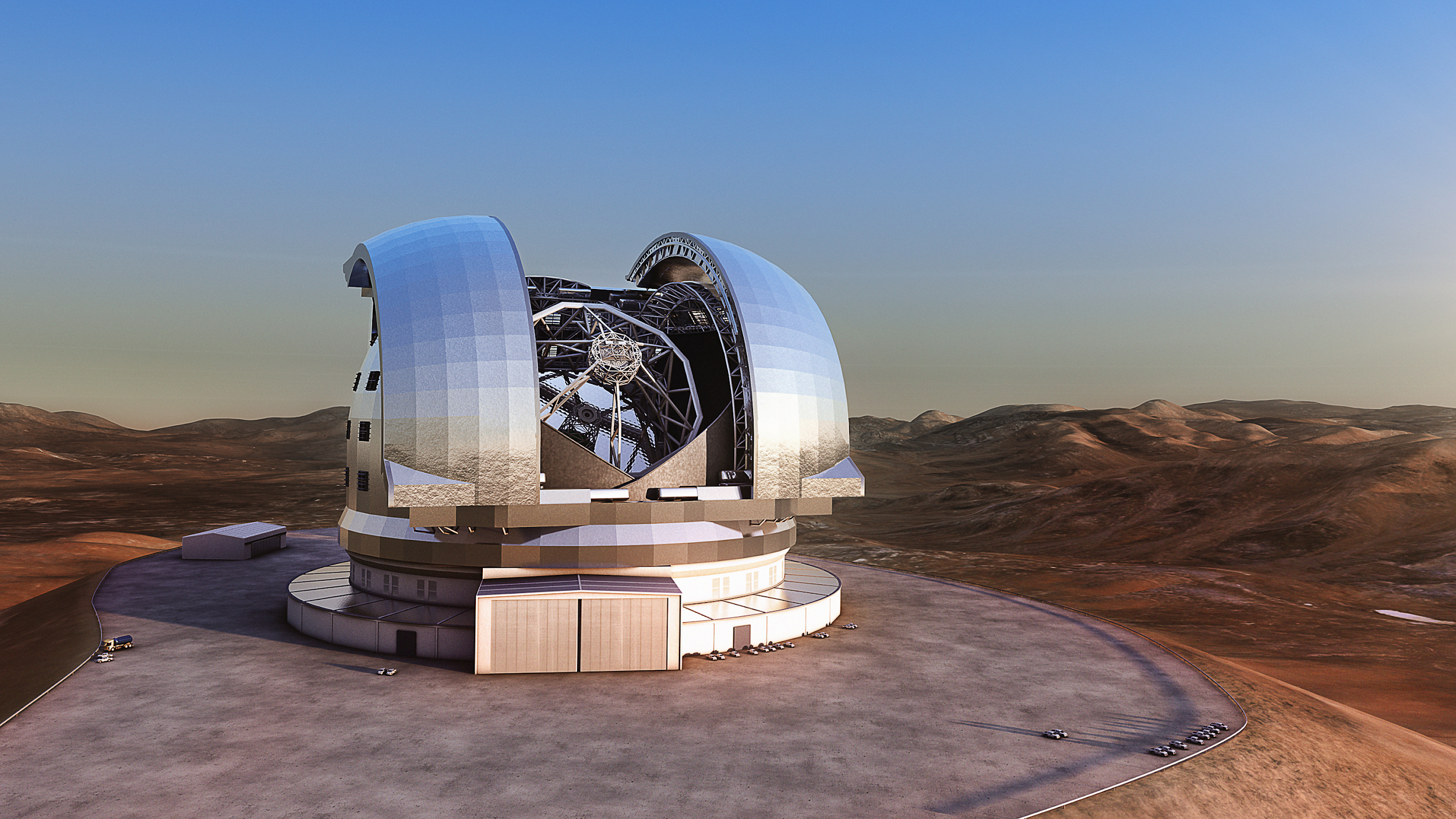 Refractor Telescope or Reflector Telescope?
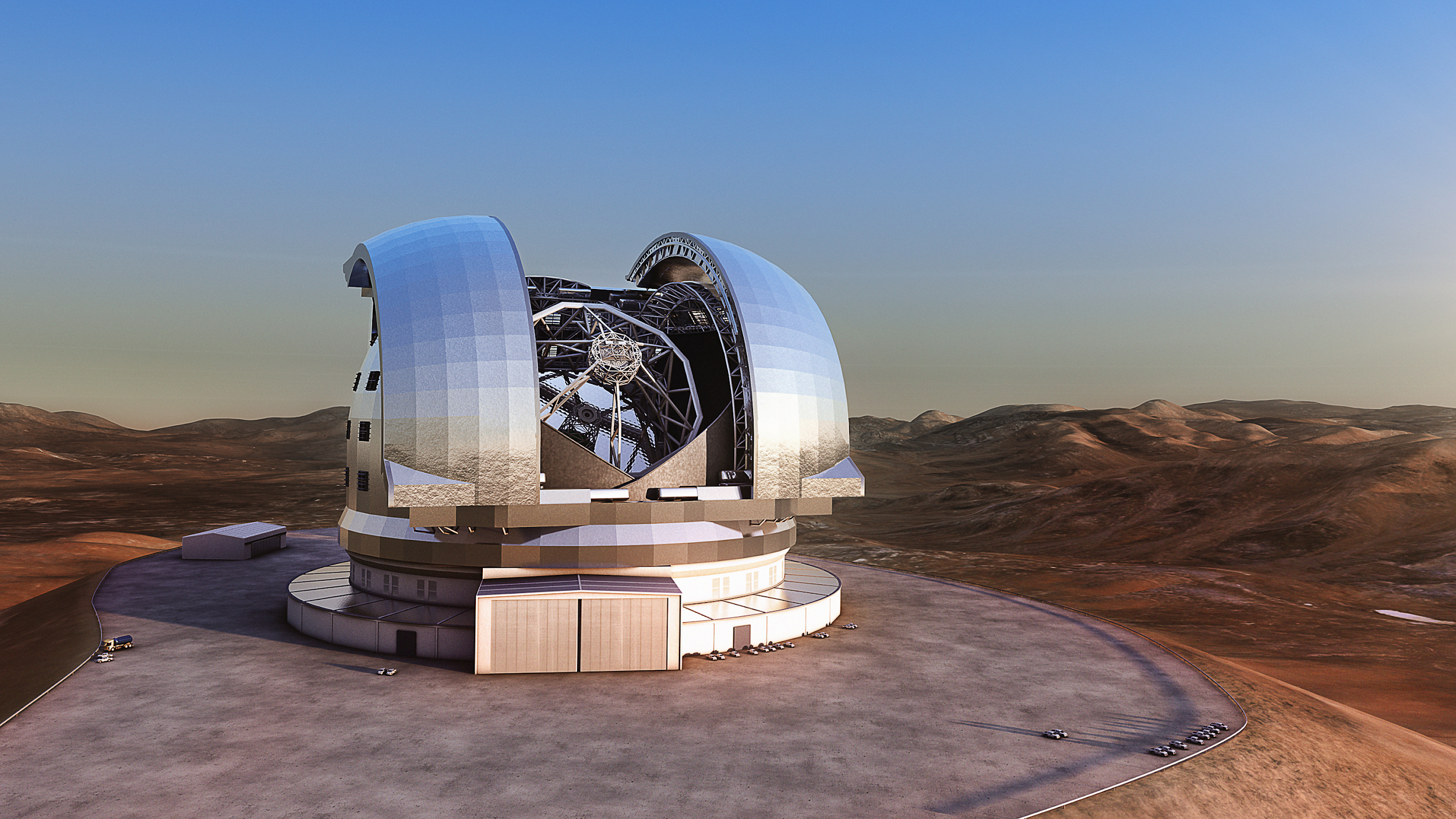 Refractor Telescope or Reflector Telescope?
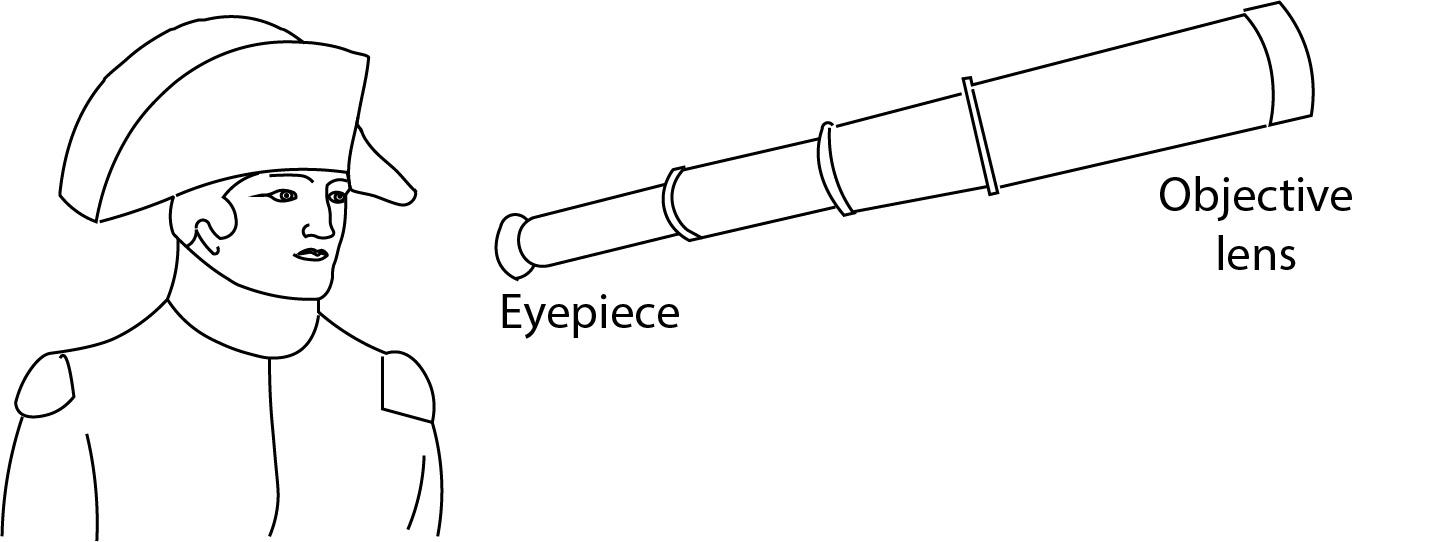 Refractor Telescope or Reflector Telescope?
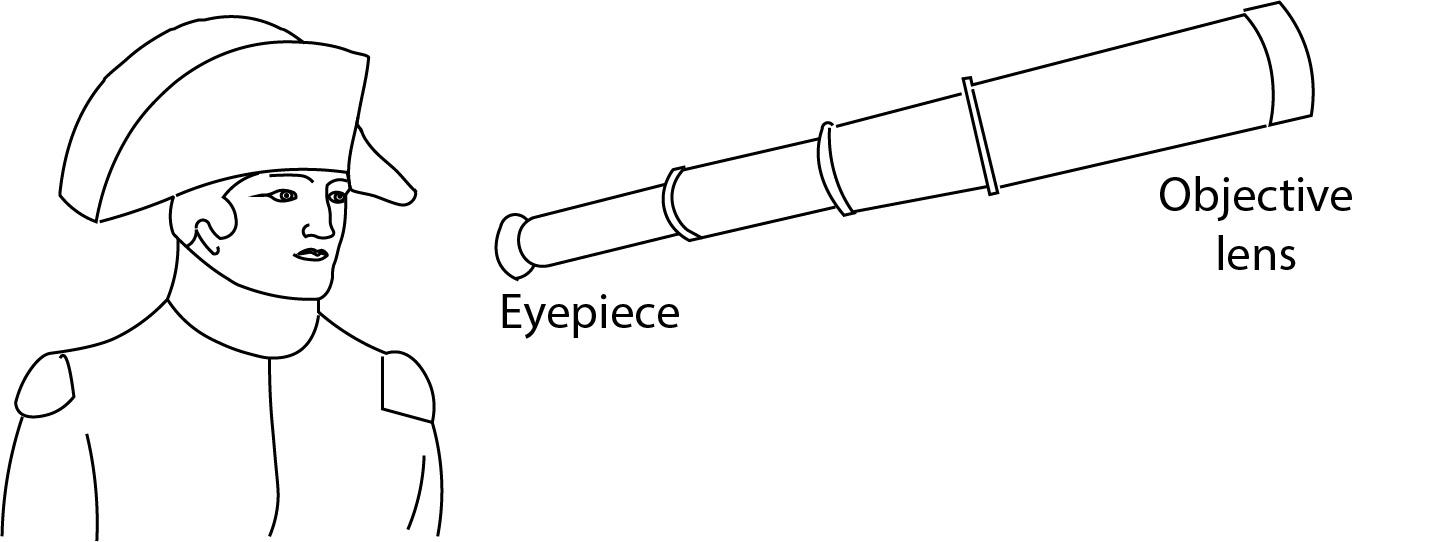 Professional Telescopes
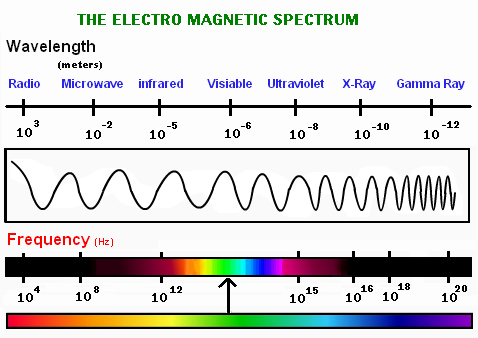 Astronomers use telescopes that can observe across different wavelengths of light.
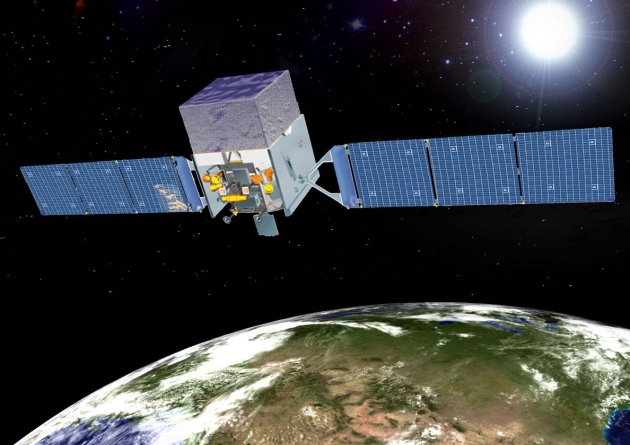 NASA’s Fermi gamma ray space telescope observes the Sun’s radiation
Professional Telescopes
Astronomers use telescopes that can observe across different wavelengths of light.
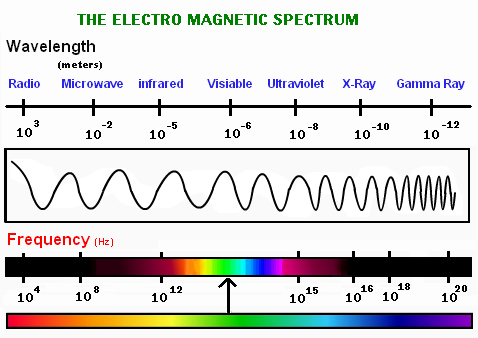 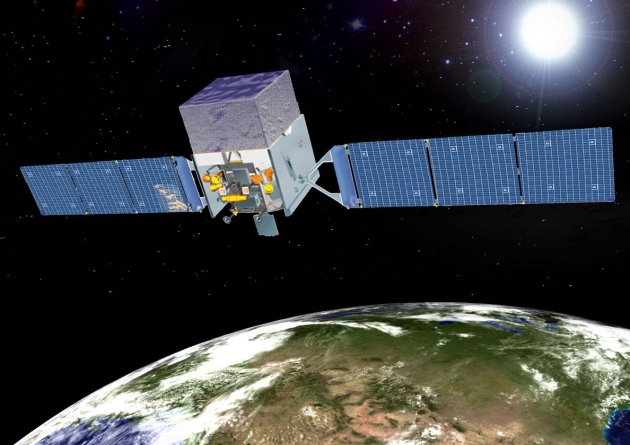 NASA’s Fermi gamma ray space telescope observes the Sun’s radiation
Professional Telescopes
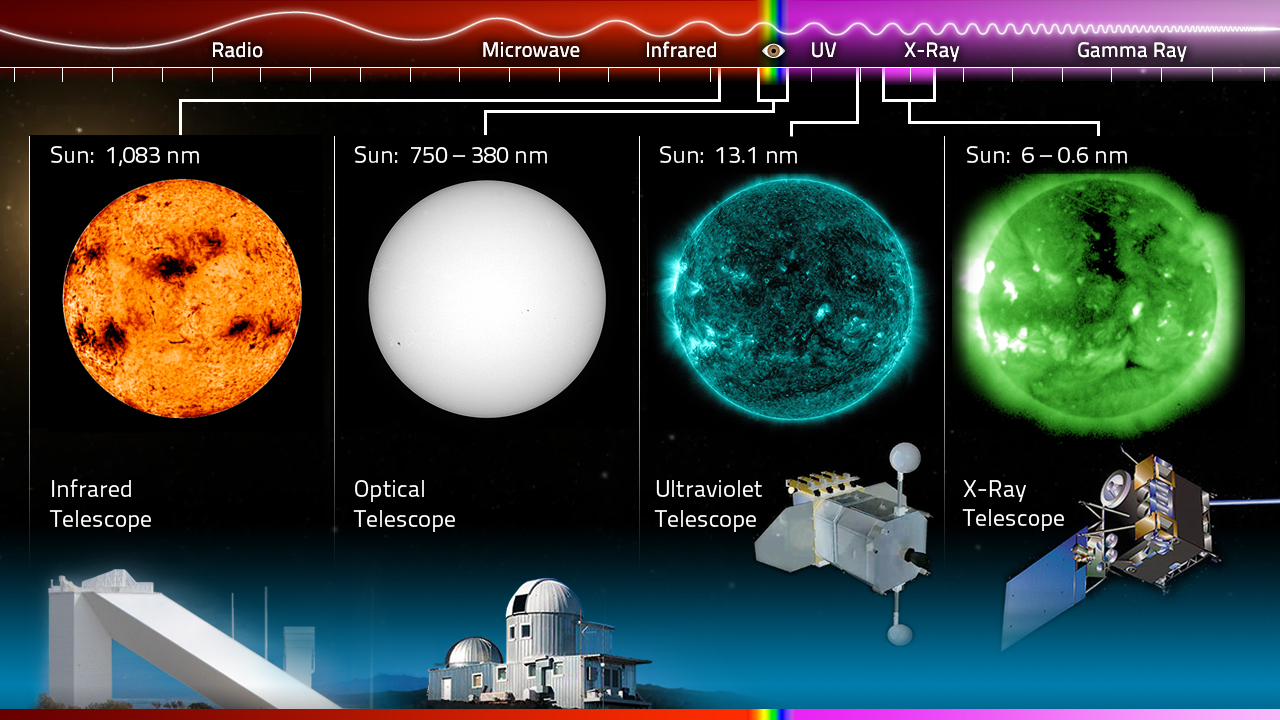 Images of the Sun taken at different wavelengths.  
What differences to you see?
Space-Based vs Ground-based Telescopes
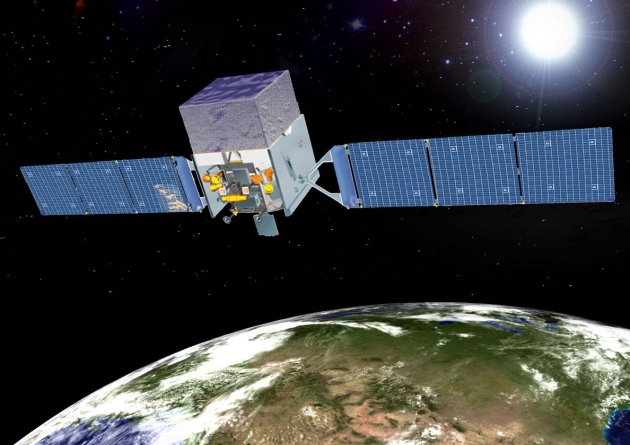 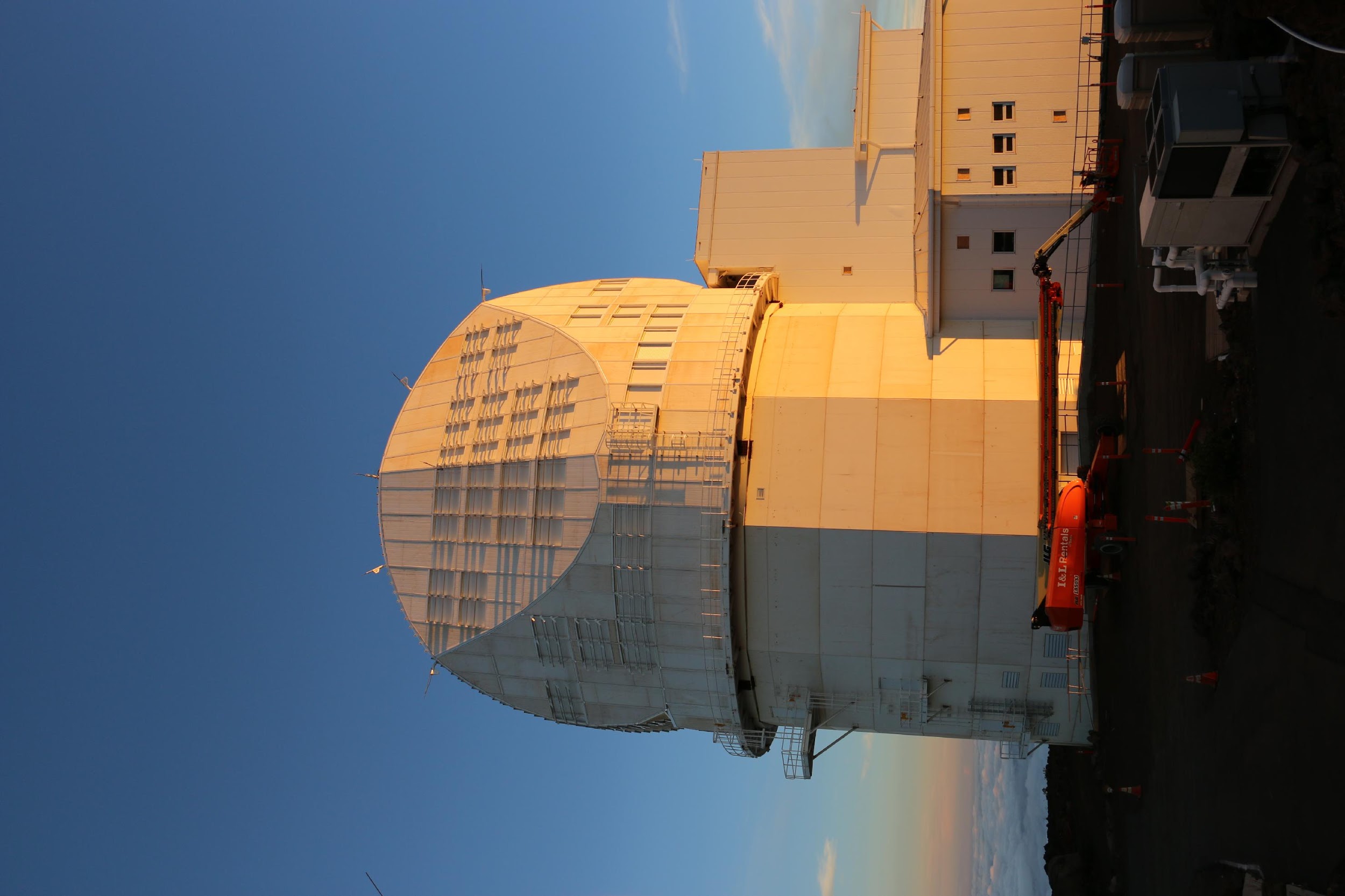 Professional Telescopes
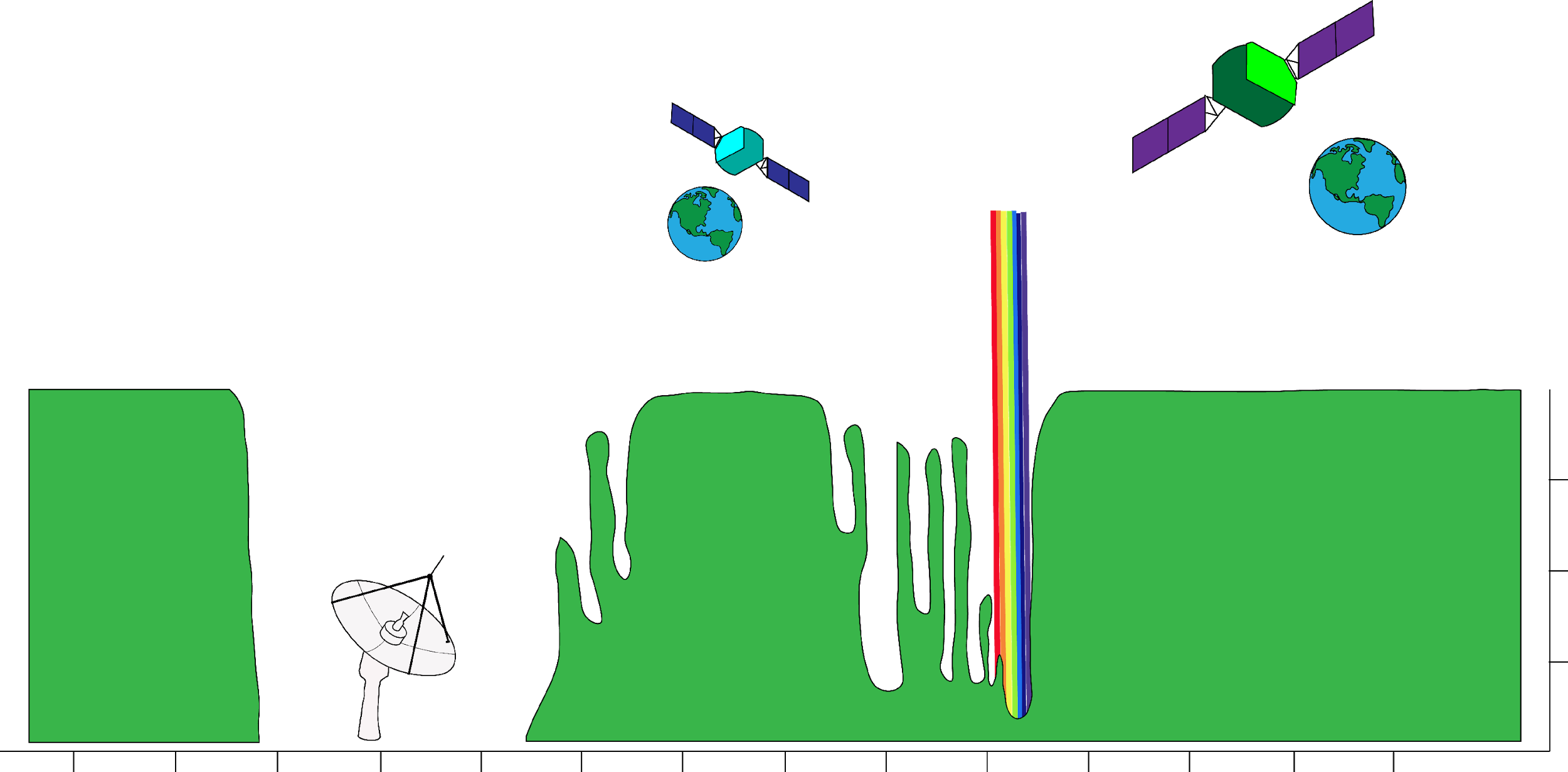 Visible light is somewhat distorted by the atmosphere, but is still observable from Earth
Infrared is best observed from space
Radio waves with longer wavelengths are blocked by the atmosphere
The upper atmosphere blocks gamma rays, X-rays, and UV light.  These are best observed from space
Most infrared waves are absorbed by the atmosphere but some gets to Earth
100%
Radio waves in this range are observable from Earth
75%
50%
Atmospheric Opacity
25%
0%
Wavelength
Space-Based vs Ground-based Telescopes
1 nm
1 μm
10 nm
100 nm
1 mm
10 μm
1 km
100 m
10 m
1 m
100 μm
1 cm
0.1 nm
10 cm
Space-Based vs Ground-based Telescopes
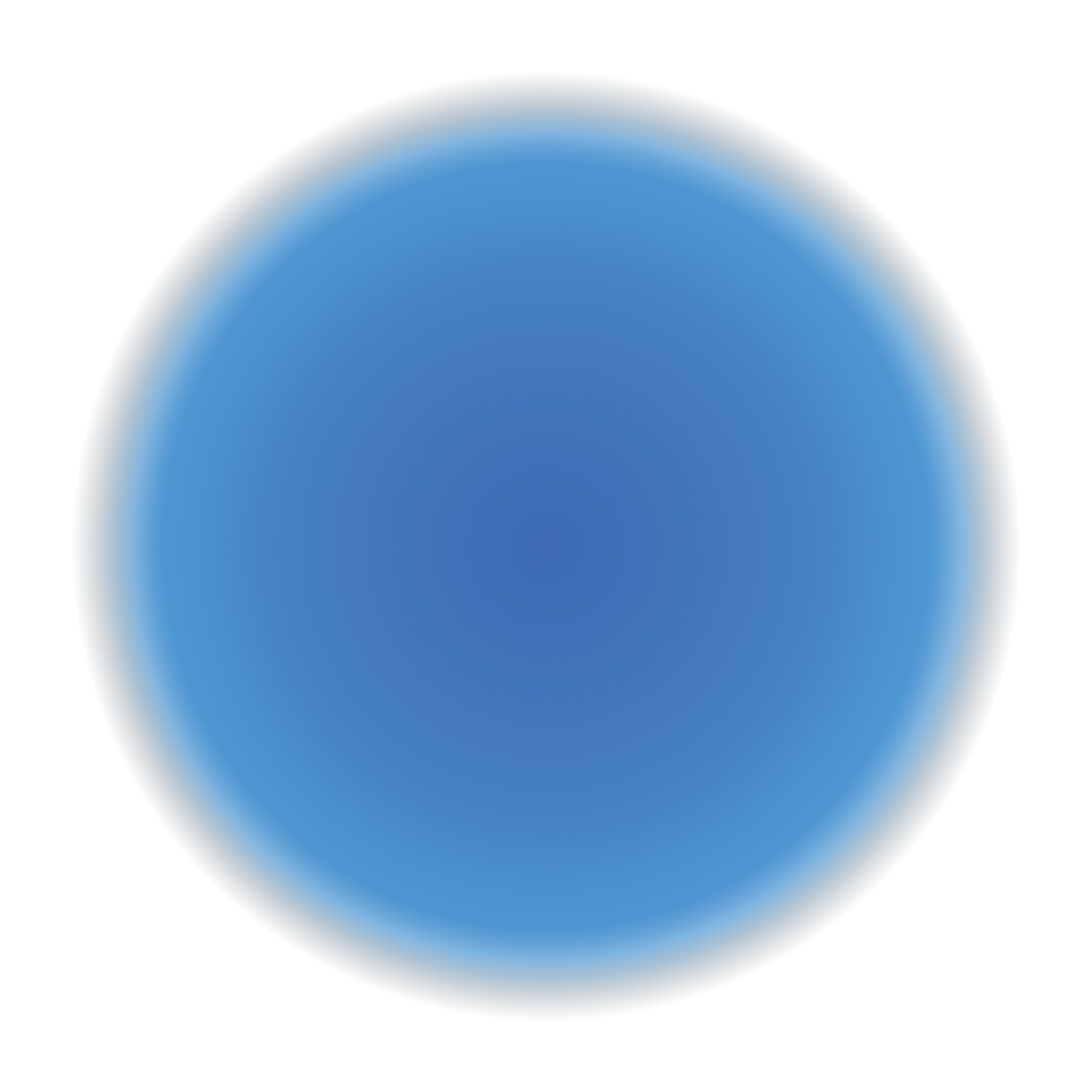 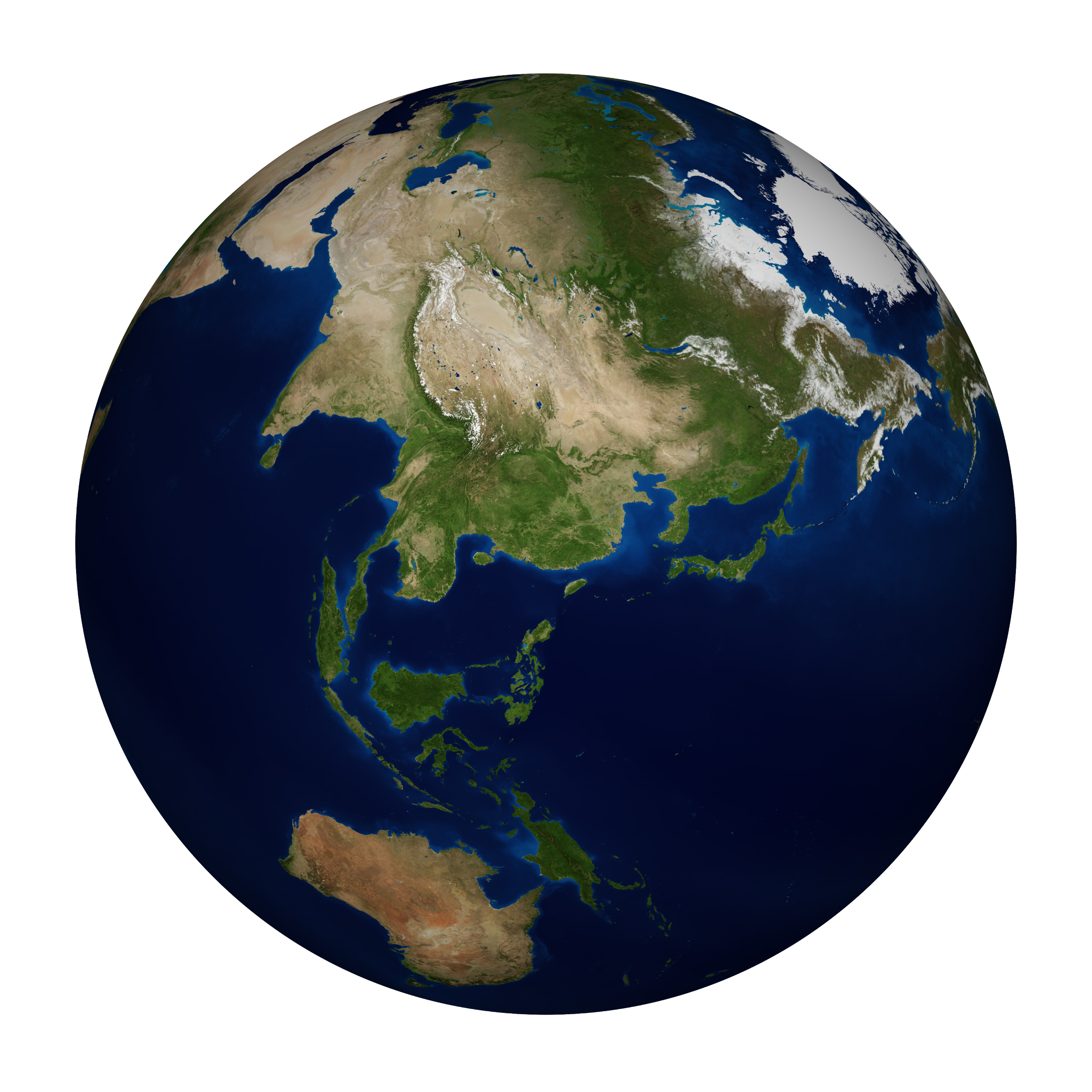 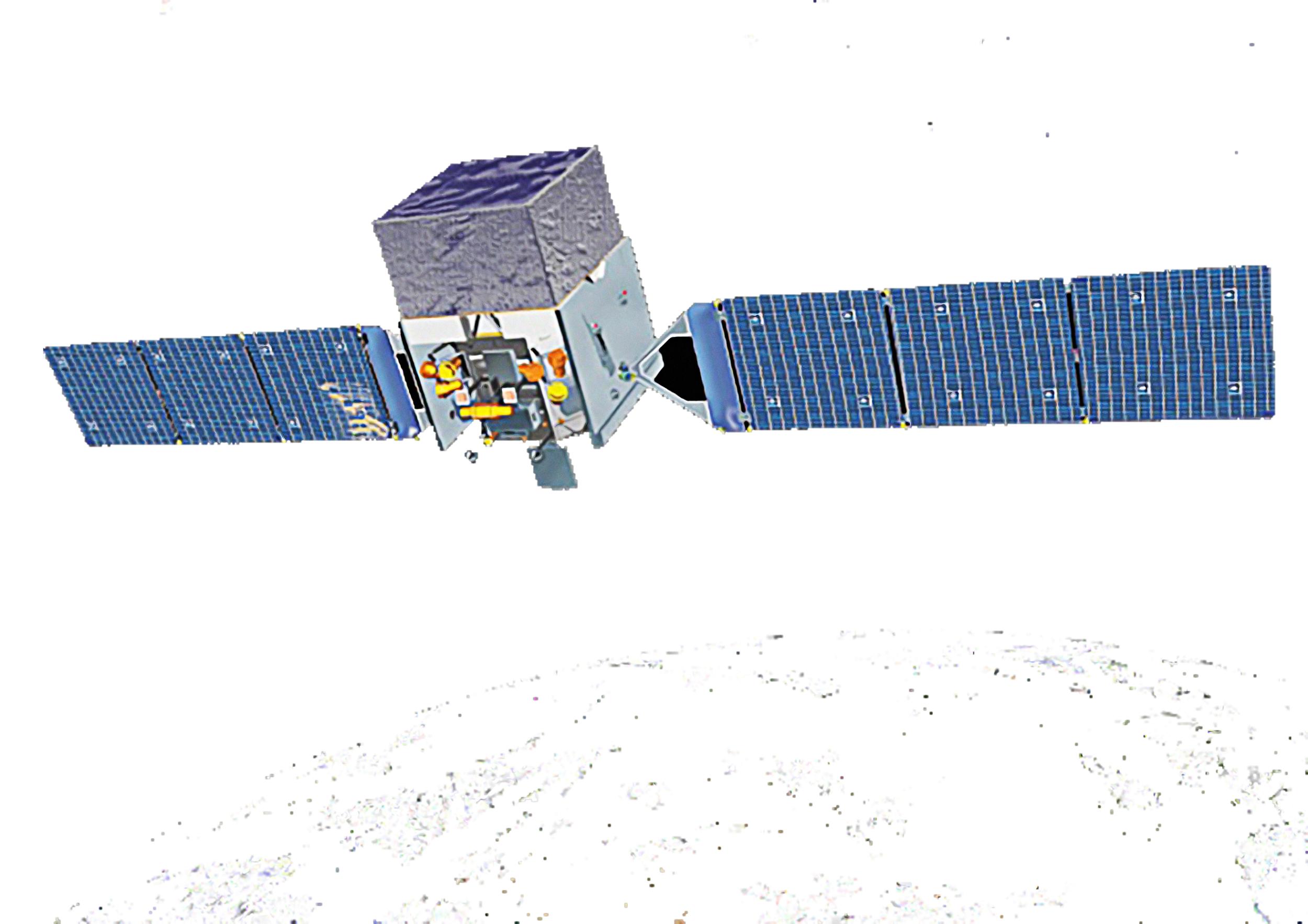 Earth’s Atmosphere
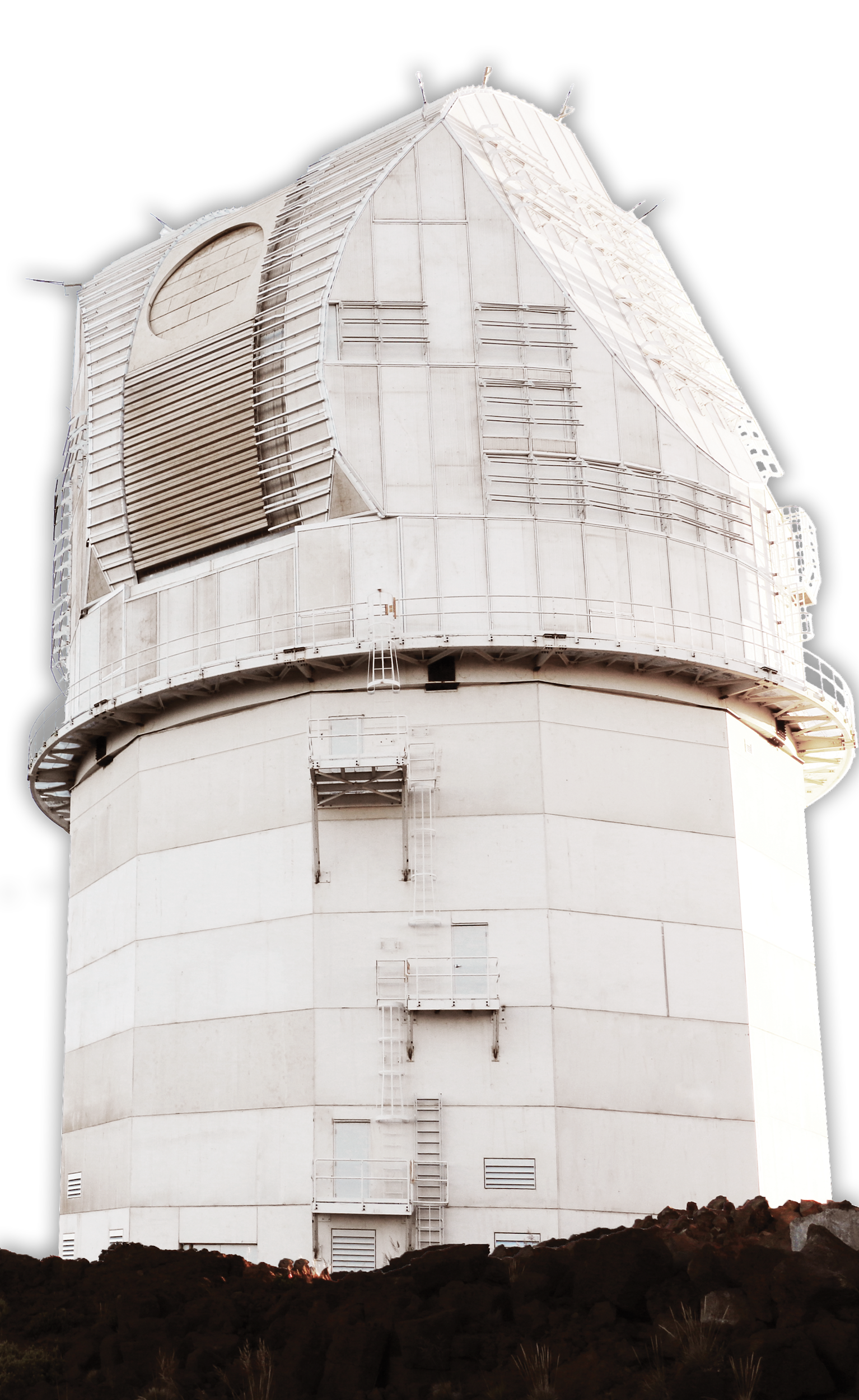 Space-Based Telescopes
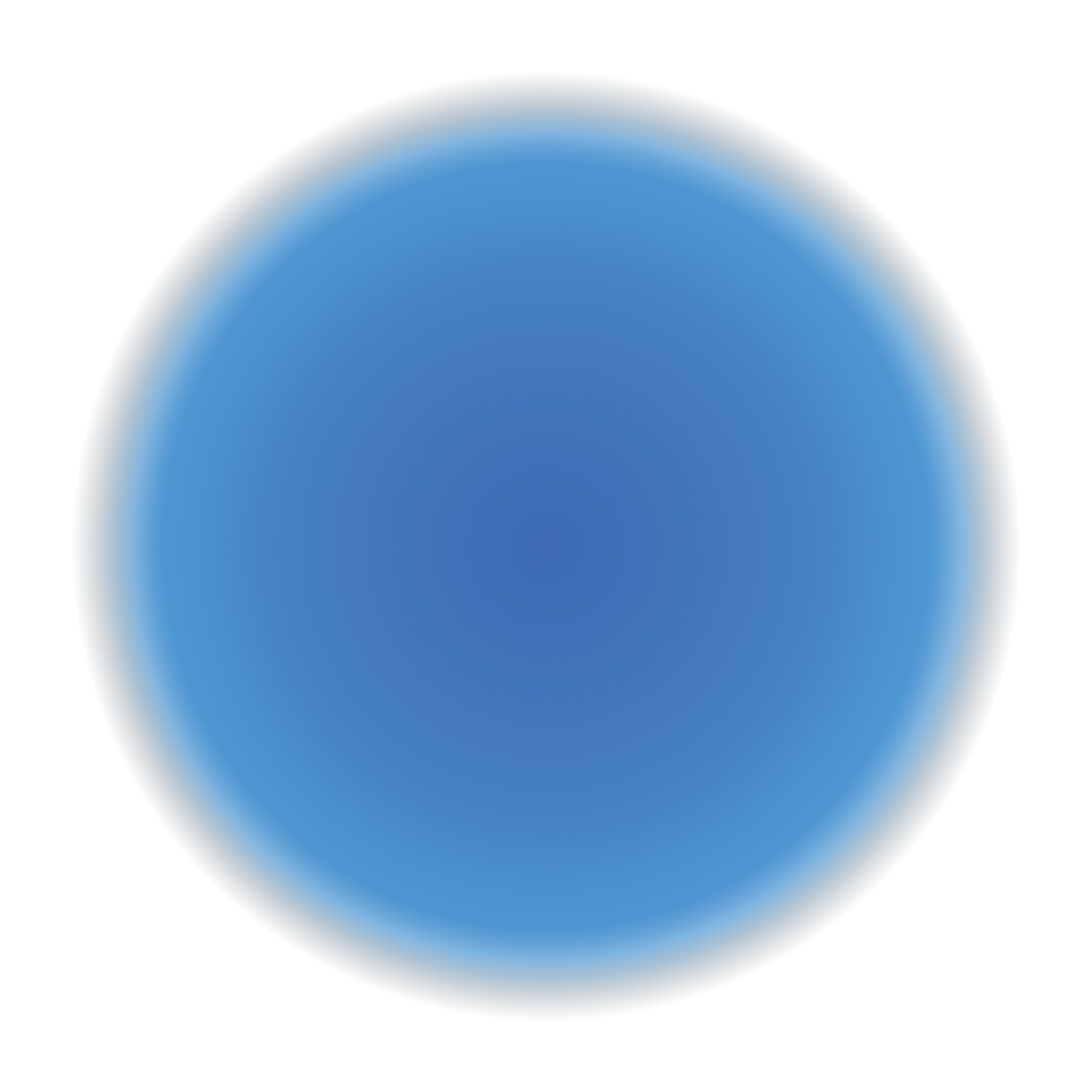 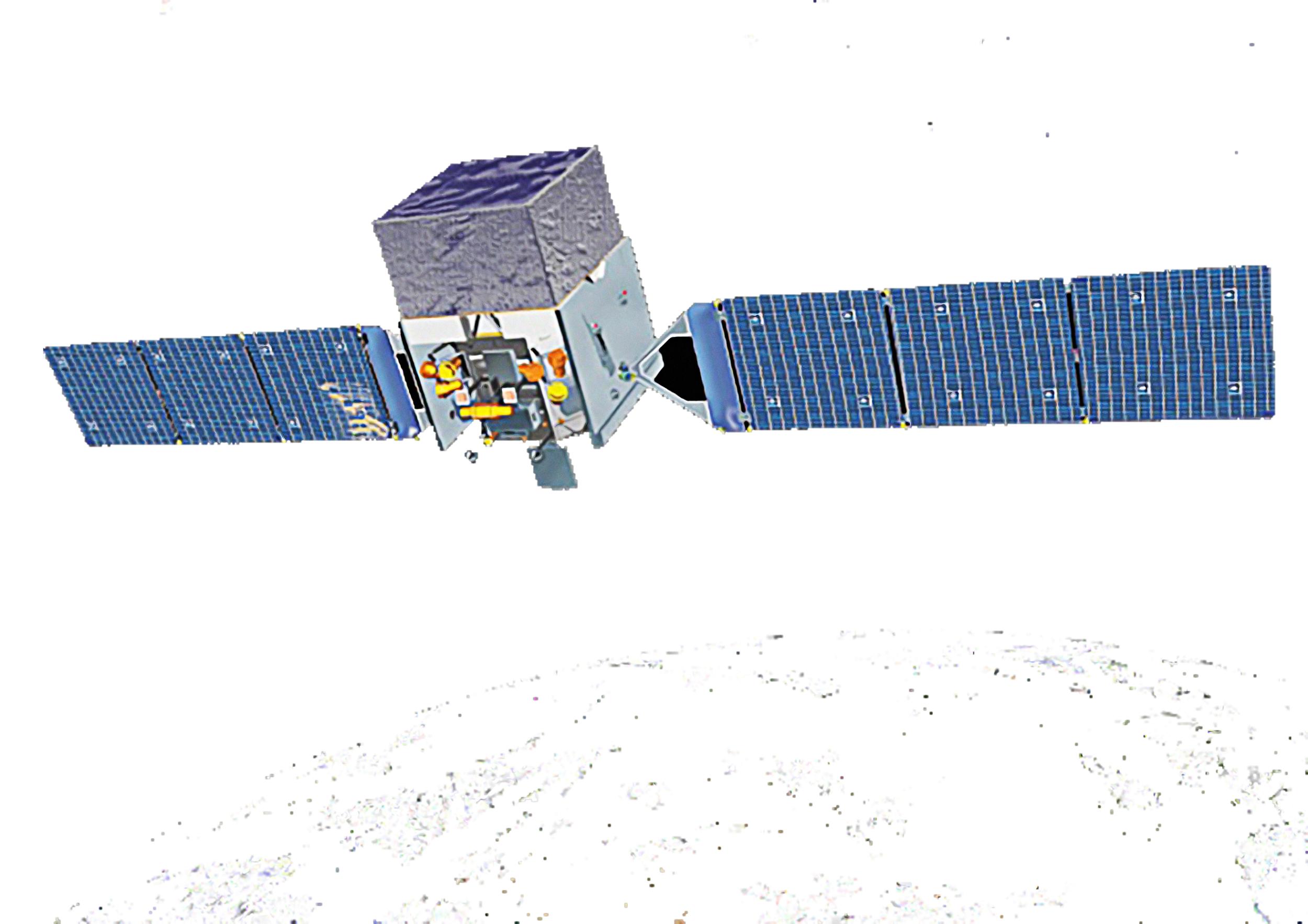 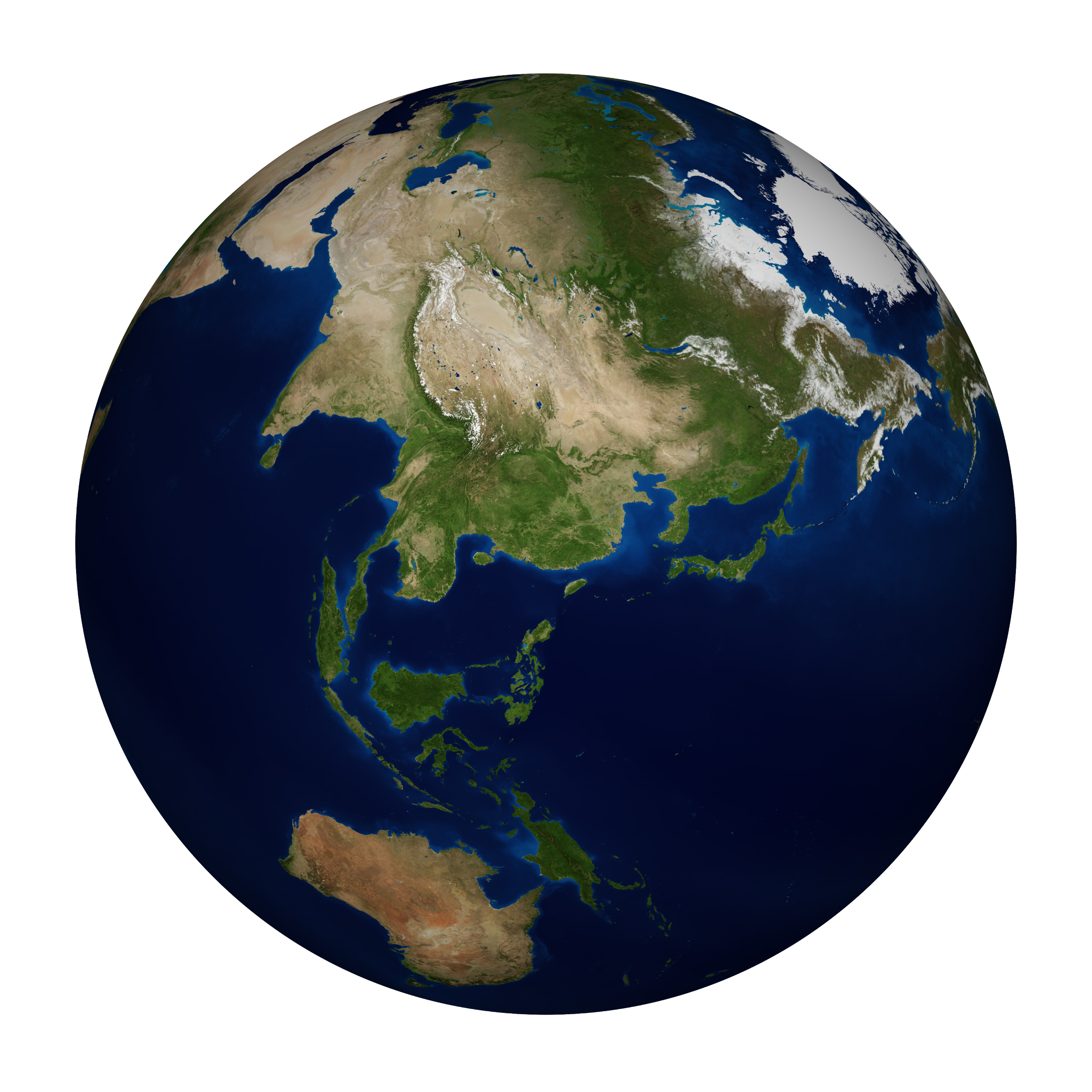 Pros:
Cons:
Earth’s atmosphere does not distort images

Can observe X-ray and gamma rays that are blocked by Earth’s atmosphere

Closer to objects in space
More expensive

Difficult to repair in space

Must be small enough to put in a rocket

Once it’s launched, it can’t be improved
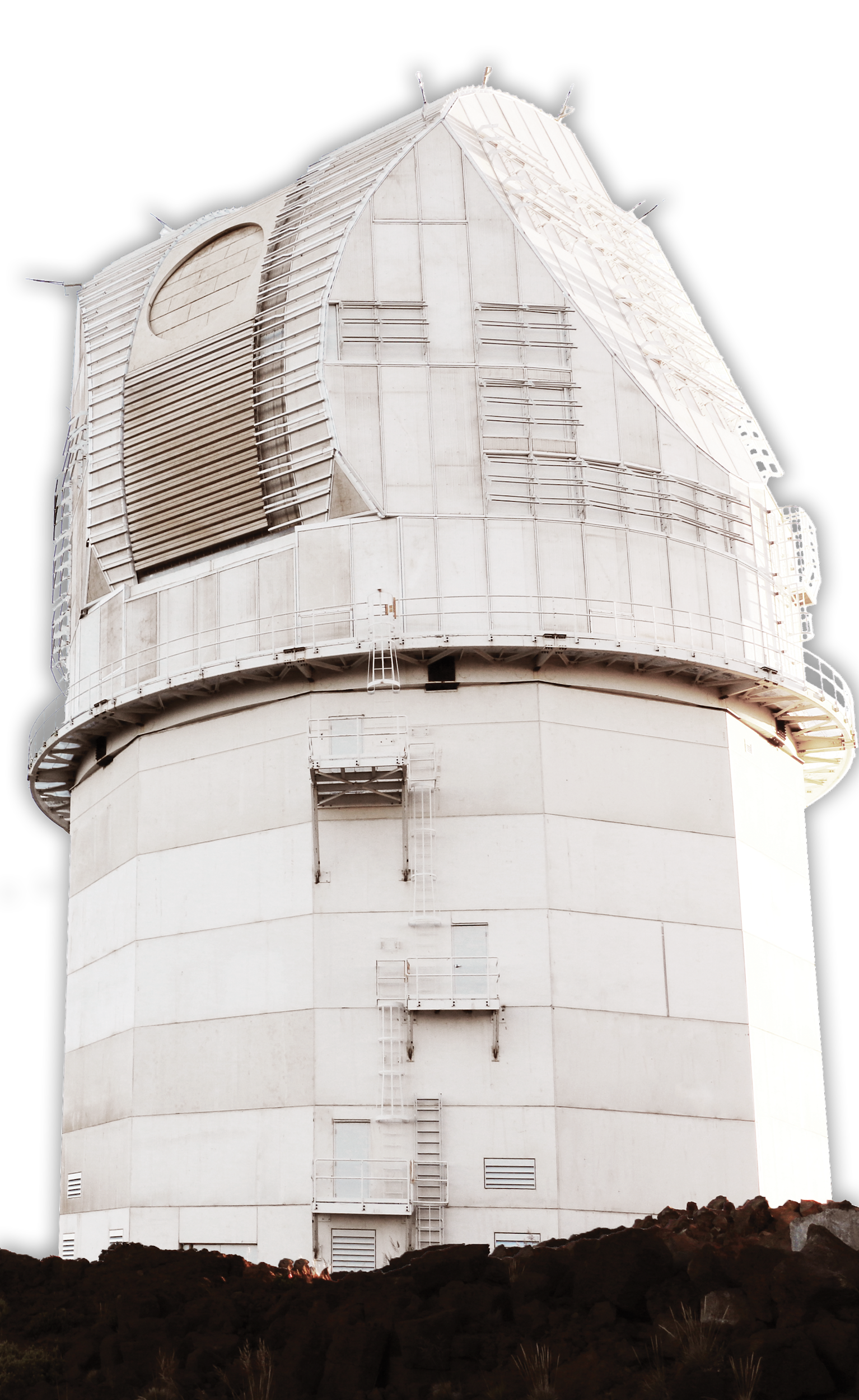 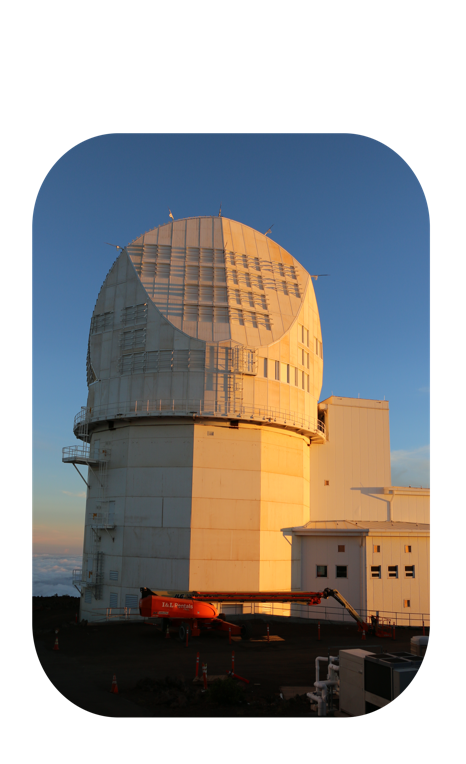 Earth’s Atmosphere
Ground-Based Telescopes
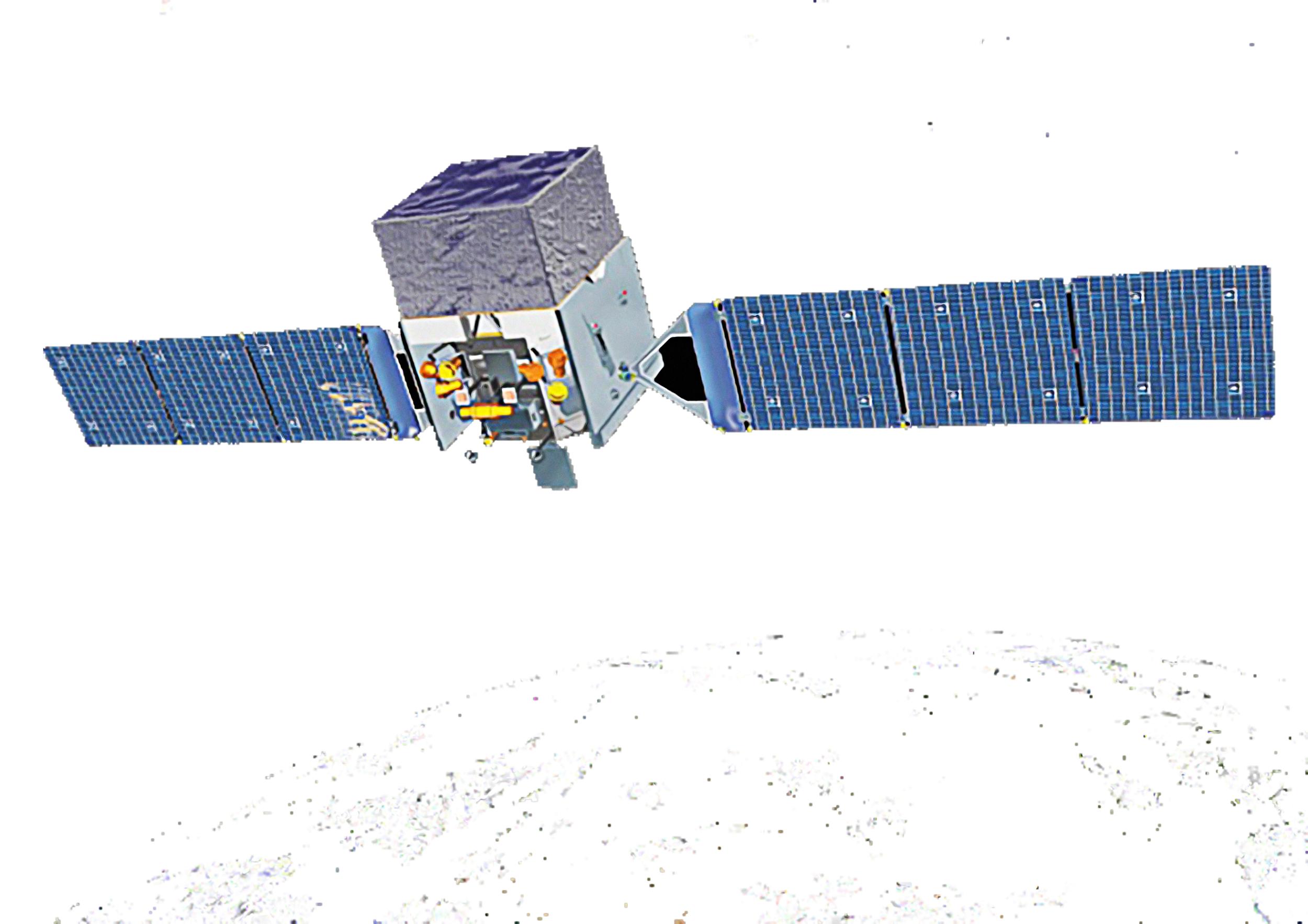 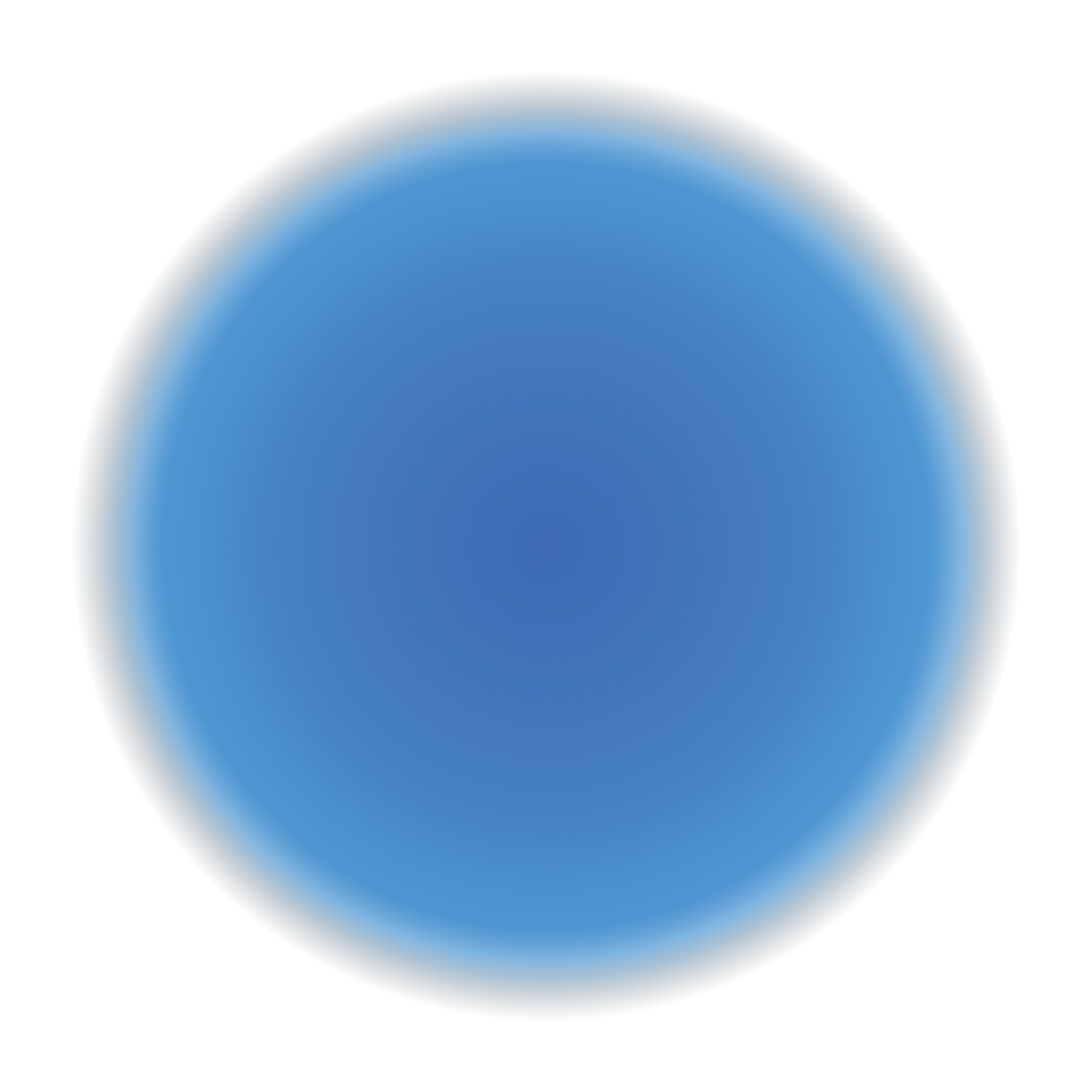 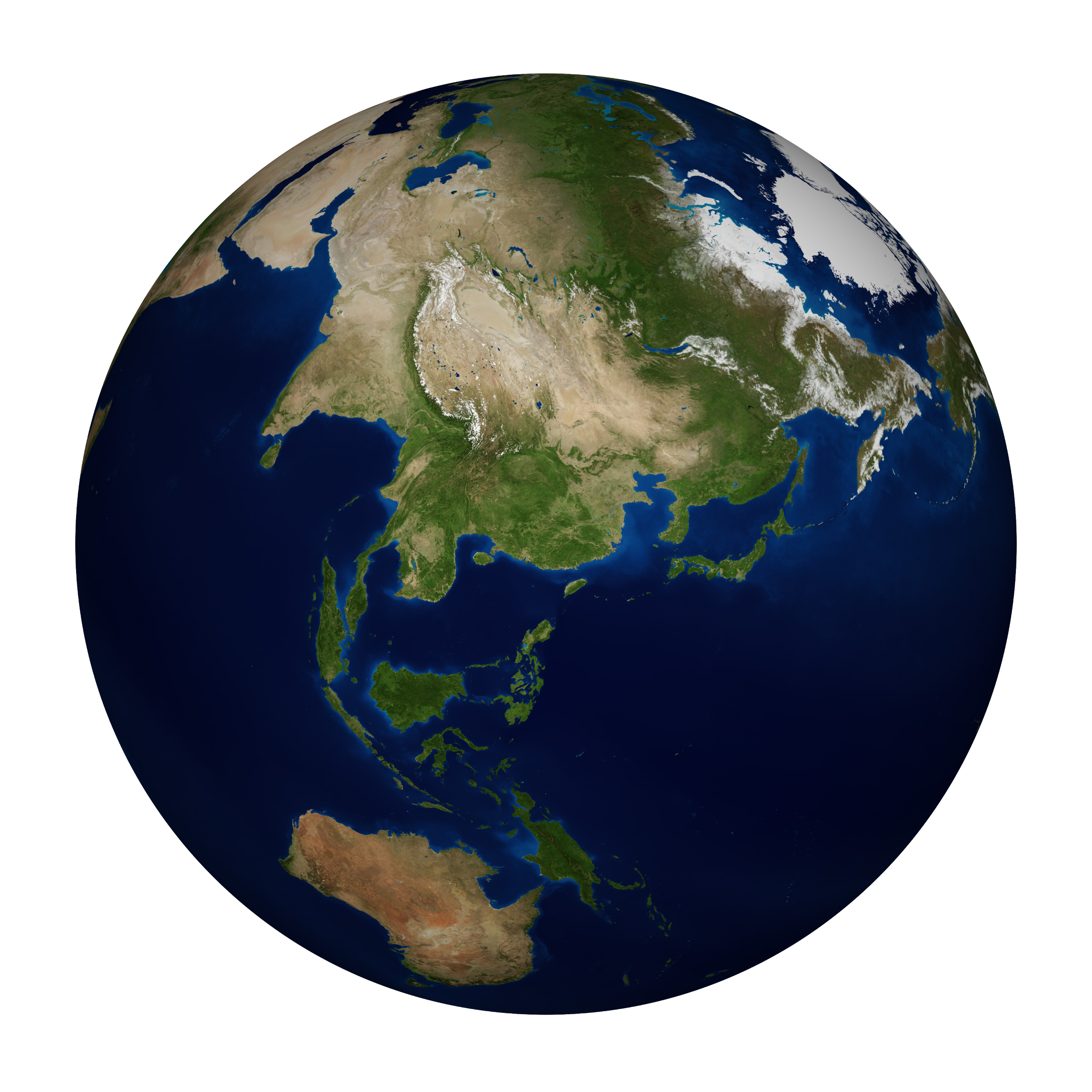 Pros:
Cons:
Less expensive than space-based

Easier to fix (don’t have to send people into space)

Can be improved over time

Size is not a limitation (does not need to be launched in to space) e.g we couldn’t launch a 4 meter mirror like DKIST into space!
Requires specific site conditions
(must be located away from light & dust, above the clouds)

Images are not always as clear as space-based, due to blurring caused by Earth’s atmosphere
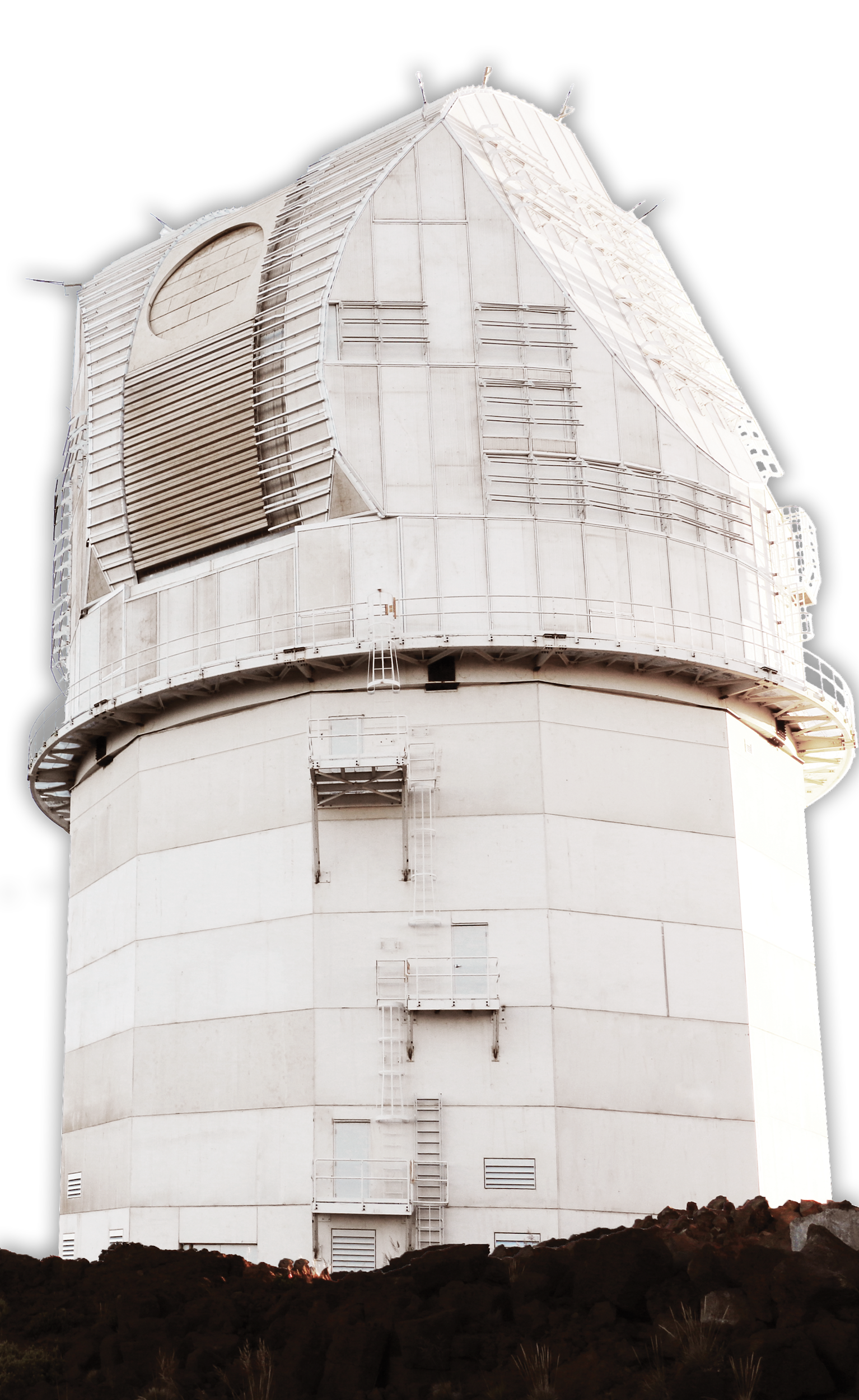 Trade-Offs
Trade off:  “If one thing increases, some other thing must decrease”
                                                (A compromise)
Example:
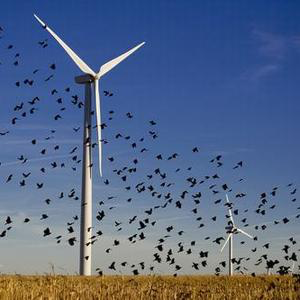 Wind Turbines – Converts the wind’s kinetic energy to electrical energy

Sustainable in terms of energy, but… 
Trade Off:  Sometimes birds are harmed
Trade-Offs
Trade off:  “If one thing increases, some other thing must decrease”
                                                (A compromise)


Can you think of any examples of trade-offs?
Belief Circles
When I show you the statement, hold up a sign.

Thumbs up means you agree
Thumbs down means you disagree

These are your beliefs, there are no
 “right” or “wrong” answers
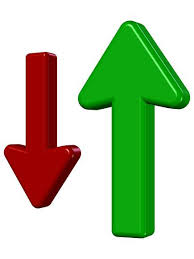 “We don’t need to worry about what’s happening in space because it doesn’t affect us here on Earth”
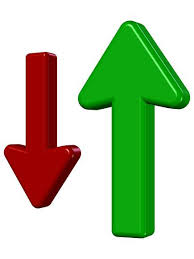 Thumbs up students pair with a thumbs down student and quickly discuss up
“It is important to study the Sun”
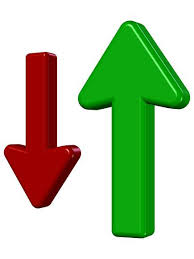 Thumbs up students pair with a thumbs down student and quickly discuss up
“Telescopes are a useful tool for Science”
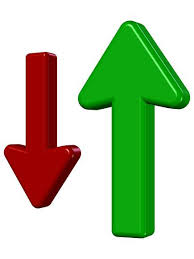 Thumbs up students pair with a thumbs down student and quickly discuss up
“Advancements in technology are bad for the environment”
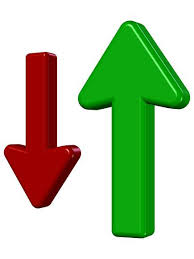 Thumbs up students pair with a thumbs down student and quickly discuss up
“Humans would not be able to survive in today’s society without modern technology”
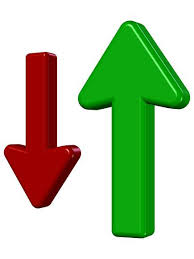 Thumbs up students pair with a thumbs down student and quickly discuss up
“Scientists have a responsibility to help society”
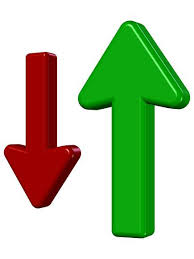 Thumbs up students pair with a thumbs down student and quickly discuss up
Analyzing Real Telescope Data
Complete the following activities to analyze data obtained by real, professional, telescopes and observatories:

“Sunspot Tracking”
“Sunspot Graphing Practice”

Complete the following activity to gather, record, and analyze your own data using the Coronado Personal Solar Telescope!:

“Student Solar Observations”
References:
eGFI-Dream Up the Future.  2010.  Lesson: How Telescopes Work. http://www.egfi-k12.org/index_noflash.php. / Retrieved: 07/26/17 

Images/media

Digital Image  (slides 1&2): Eyes - http://blog.targethealth.com/wp-content/uploads/2011/11/20111104-1.jpg.  / Retrieved: 07/27/17

Digital Image (slide 4): Buckets - https://s-media-cache-ak0.pinimg.com/736x/a5/39/9c/a5399c692a2f8fb262a1e2338e942919--buckets-rain.jpg. / Retrieved: 07/27/17 

Digital Image (side 4):  Light path - http://www.pxleyes.com/images/contests/light-rays-2/fullsize/Spotlight-4d9ab27bcd1e7_hires.jpg  / Retrieved: 07/27/17

Digital Image (slide 5):  Camera vs Eye - https://petapixel.com/2015/04/04/what-the-naked-eye-sees-in-the-night-sky-compared-to-what-the-camera-can-capture/ Retrieved: 07/28/17

Digital Image (slide 6): Universe - https://playmoss.com/en/music/universe /Retrieved: 07/28/17

Digital Image (slide 9): Orange Sun - https://borntoscience.com/2014/01/01/a-brief-tour-of-the-solar-system-the-sun/ Retrieved: 07/28/17

Digital Image (slide 13): Telescope - http://protelescope.com/astroventure-70mm-refractor-telescope-silver. /Retrieved: 07/28/17

Digital Image (slide 15): Telescope Diagram - http://www.stormthecastle.com/telescopes/difference-between-a-reflector-and-a-refractor.htm. /Retrieved: 07/28/17

Digital Image (slide 17):  Telescope Diagram - http://www.derbyastronomy.org/TelescopeBuyingAdvice.htm. /Retrieved: 07/28/17

Digital Image (slide 19):  Europe’s Giant Telescope - http://www.skyandtelescope.com/astronomy-news/groundbreaking-europes-next-big-telescope/ Retrieved: 07/28/17

Digital Image (slide 21):  Telescope Diagram - http://www.derbyastronomy.org/TelescopeBuyingAdvice.htm /Retrieved: 07/28/17 

Digital Image (slide 23):  Light Spectrum - http://chemistry.tutorvista.com/organic-chemistry/ir-spectroscopy.html  /Retrieved: 07/31/17

Digital Image (slide 23):  X-ray Telescope - https://www.space.com/17075-pictures-chandra-x-ray-observatory-space-telescope.html  /Retrieved: 07/31/17

Digital Image (slide 25):  Sun in Different Wavelengths - http://ecuip.lib.uchicago.edu/multiwavelength-astronomy/astrophysics/02.html  /Retrieved: 07/31/17

Digital Image (slide 26): https://en.wikipedia.org/wiki/Telescope  /Retrieved: 07/31/17